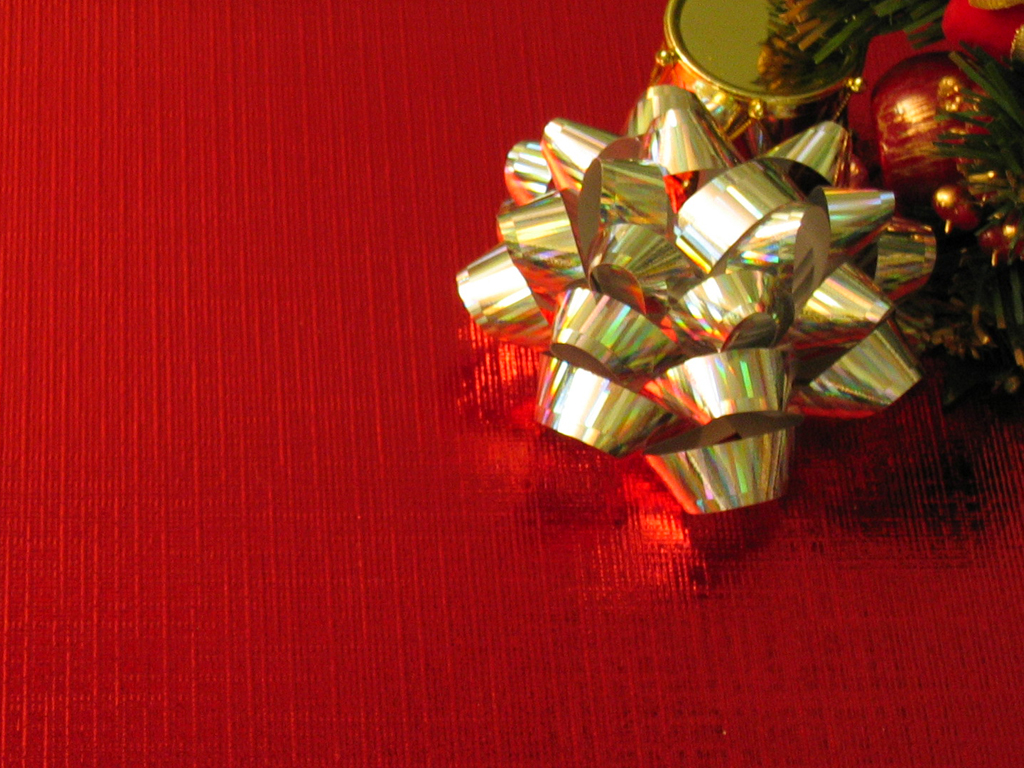 ThreeGifts
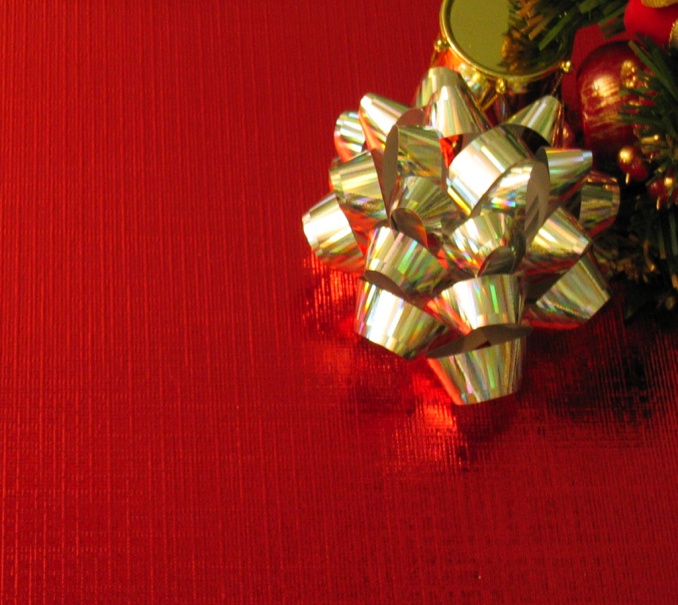 Three Gifts
“ On coming to the house, they saw the child with his mother Mary, and they bowed down and worshipped him. “
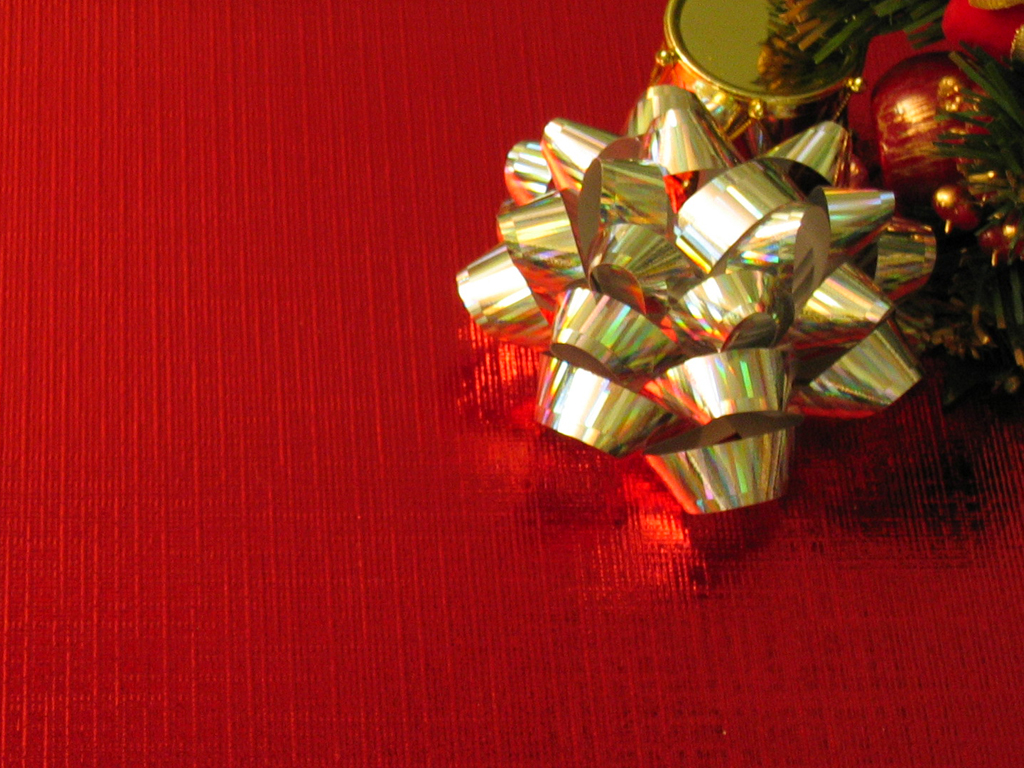 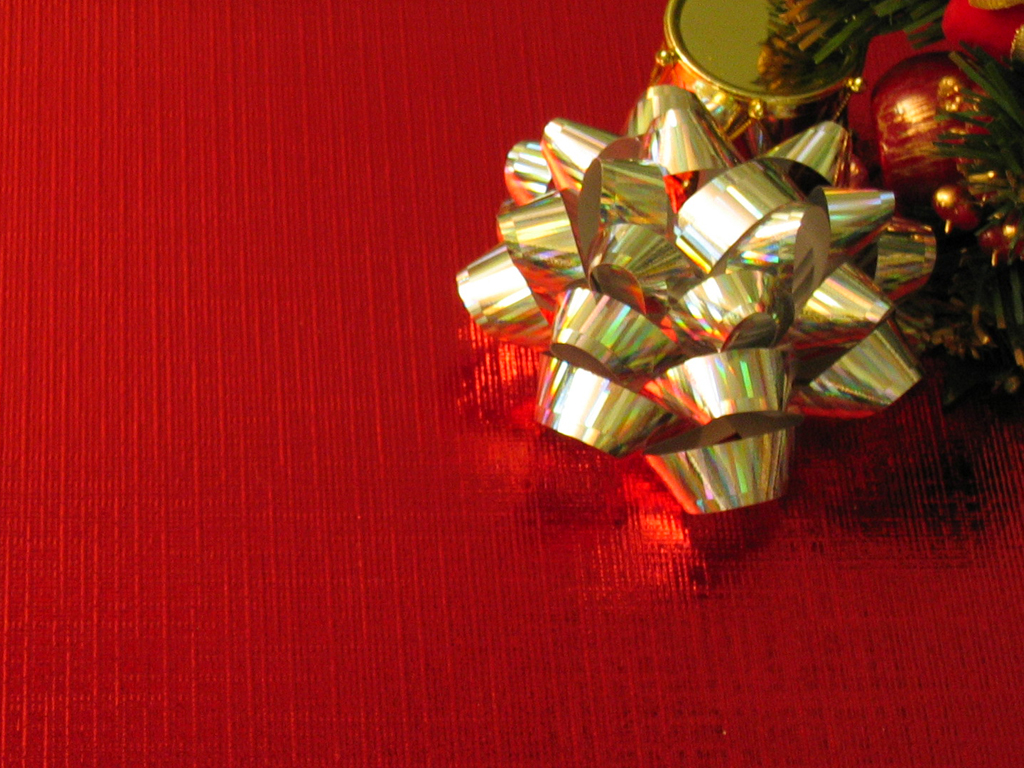 Matthew
2:11
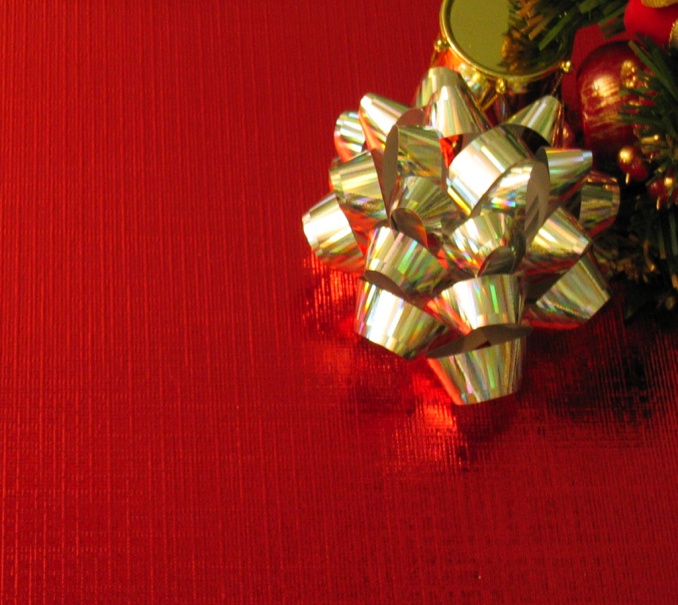 Three Gifts
“ Then they opened their treasures and presented him with gifts of gold, frankincense, and myrrh.“
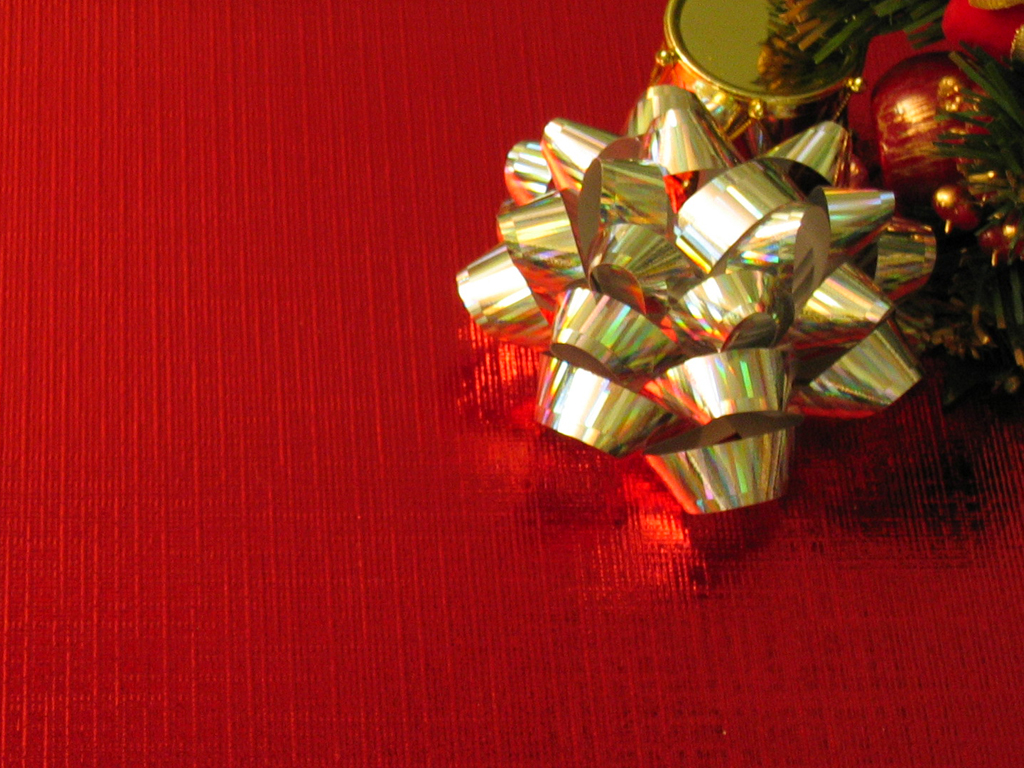 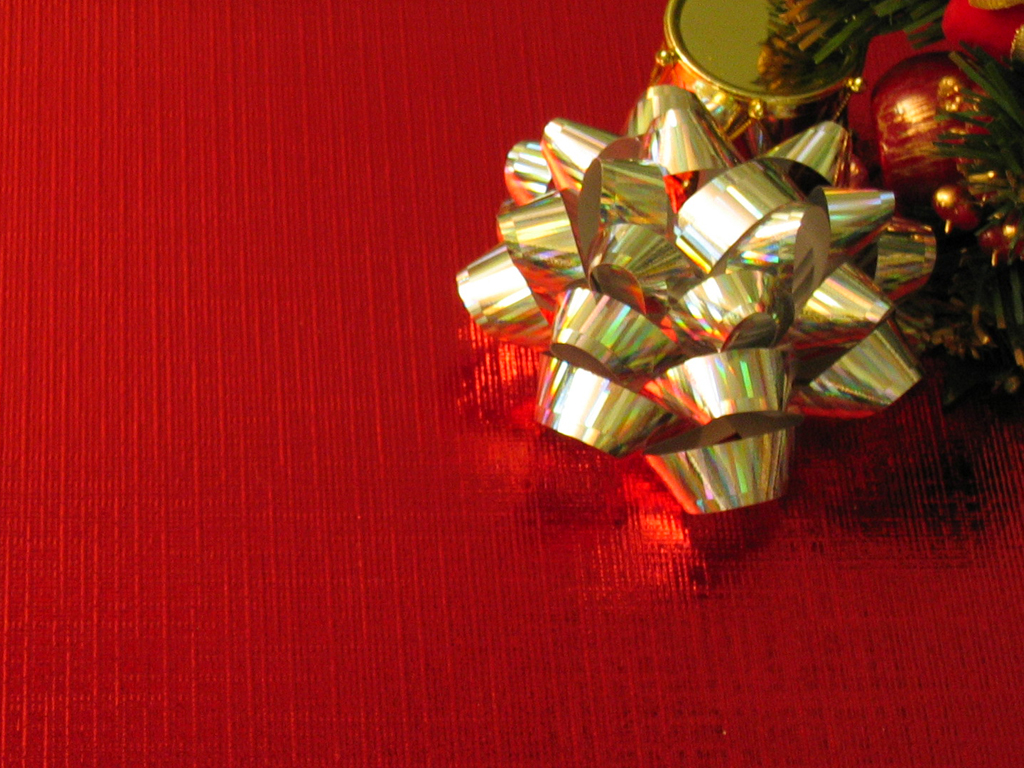 Matthew
2:11
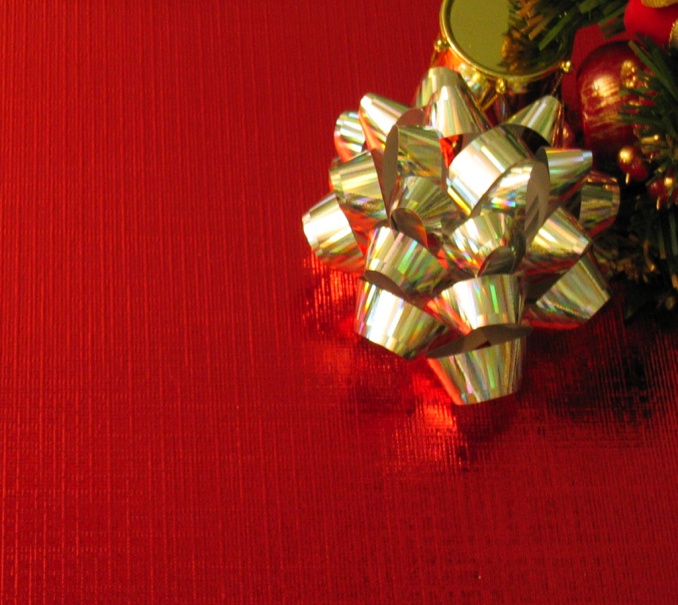 ThreeGifts
Gift #1


LOVE
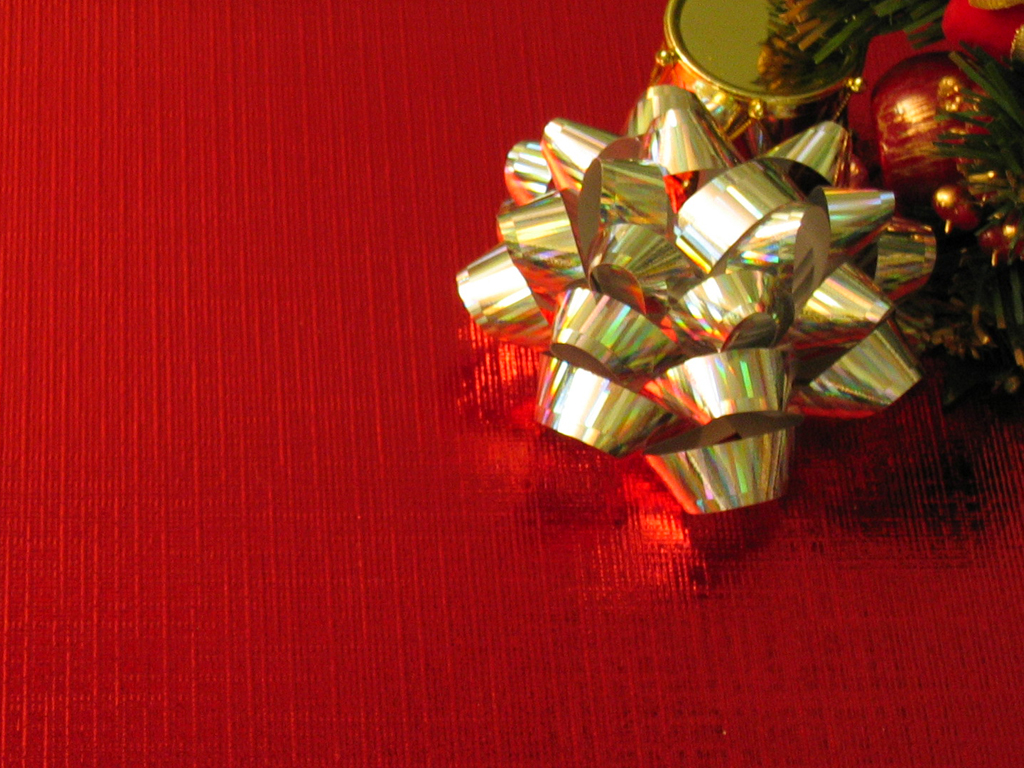 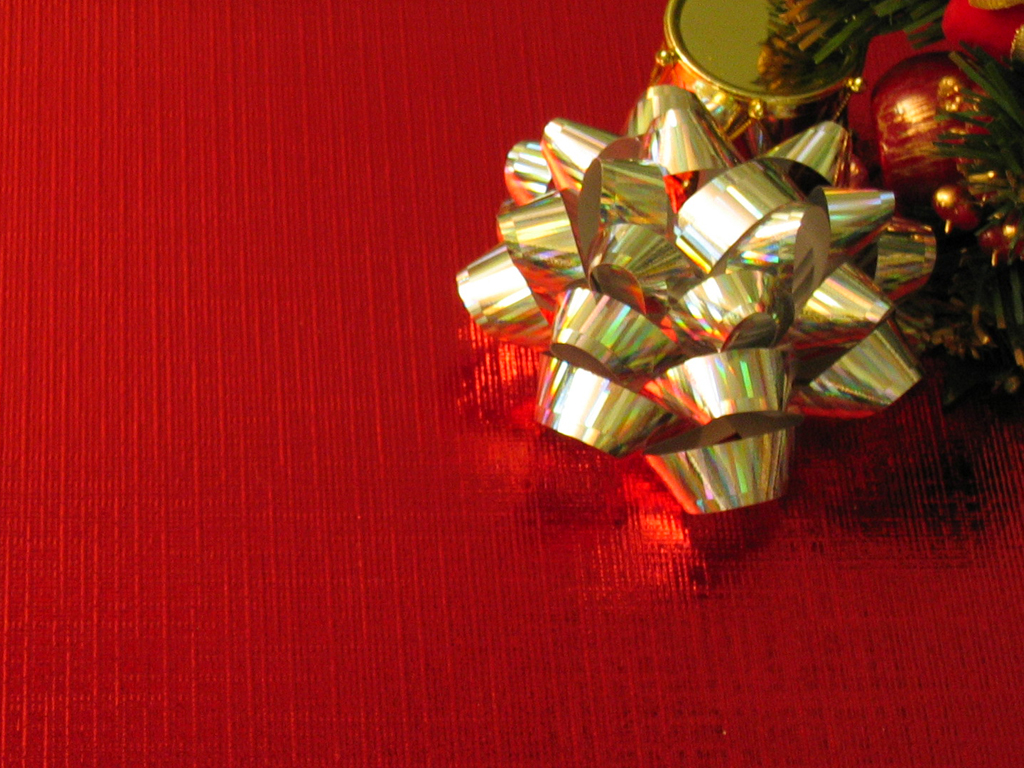 INTRO
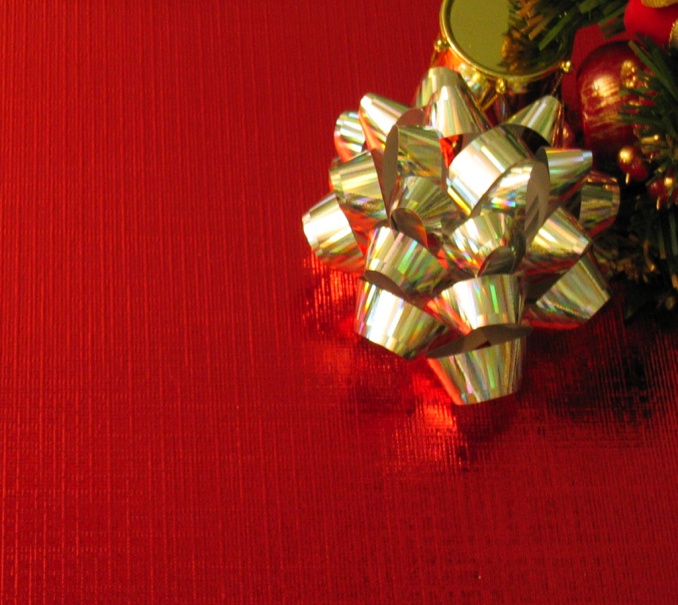 ThreeGifts
“For God so loved the world that He gave…”
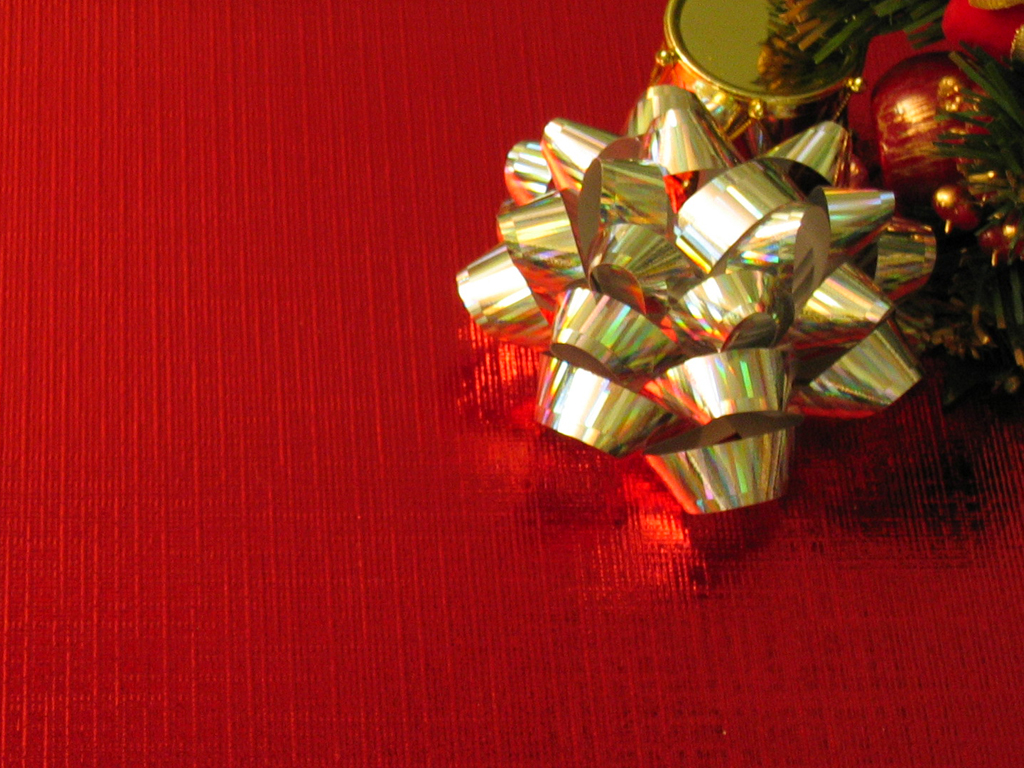 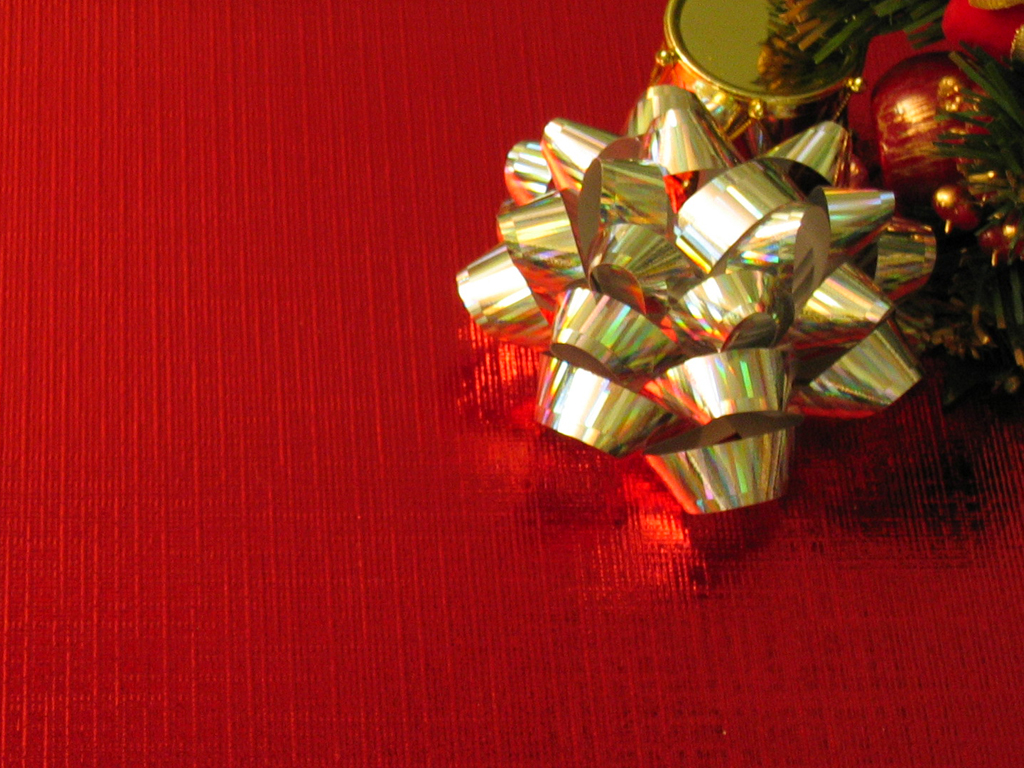 #1
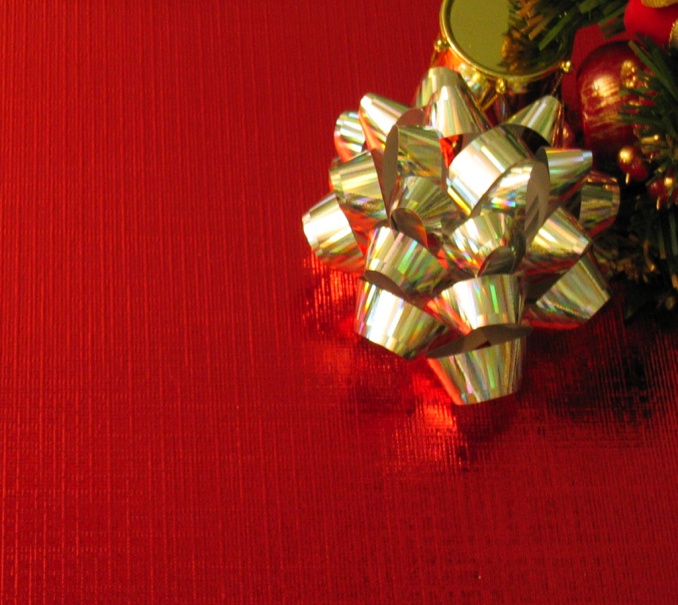 ThreeGifts
The
Great 
MOTIVATION
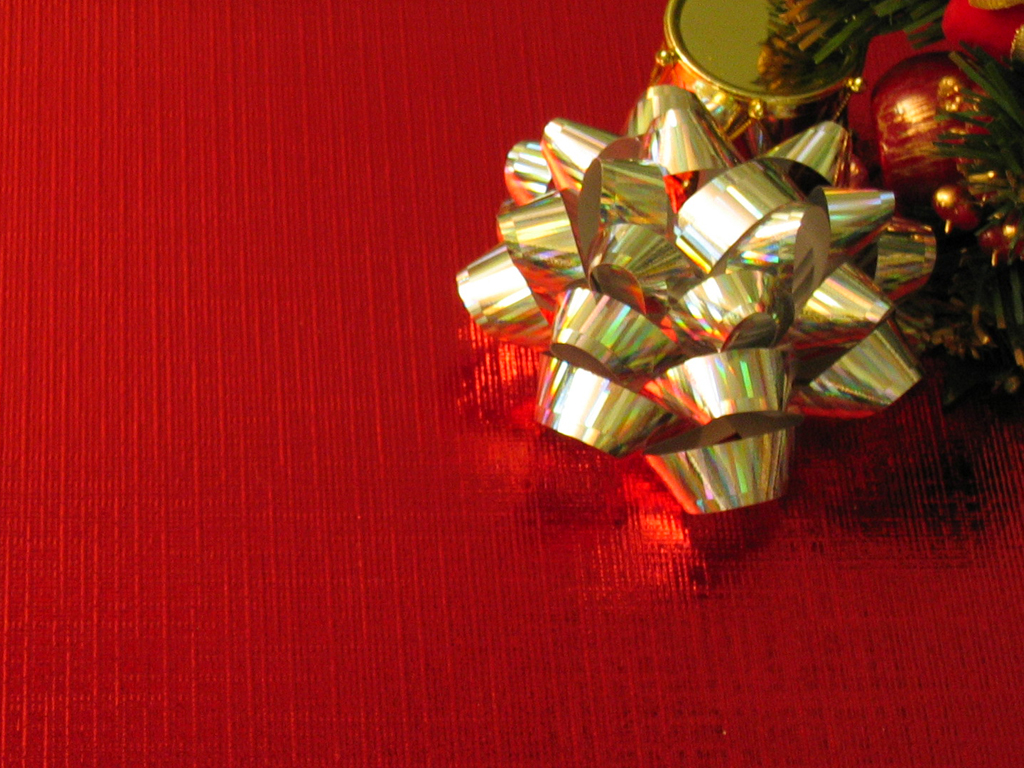 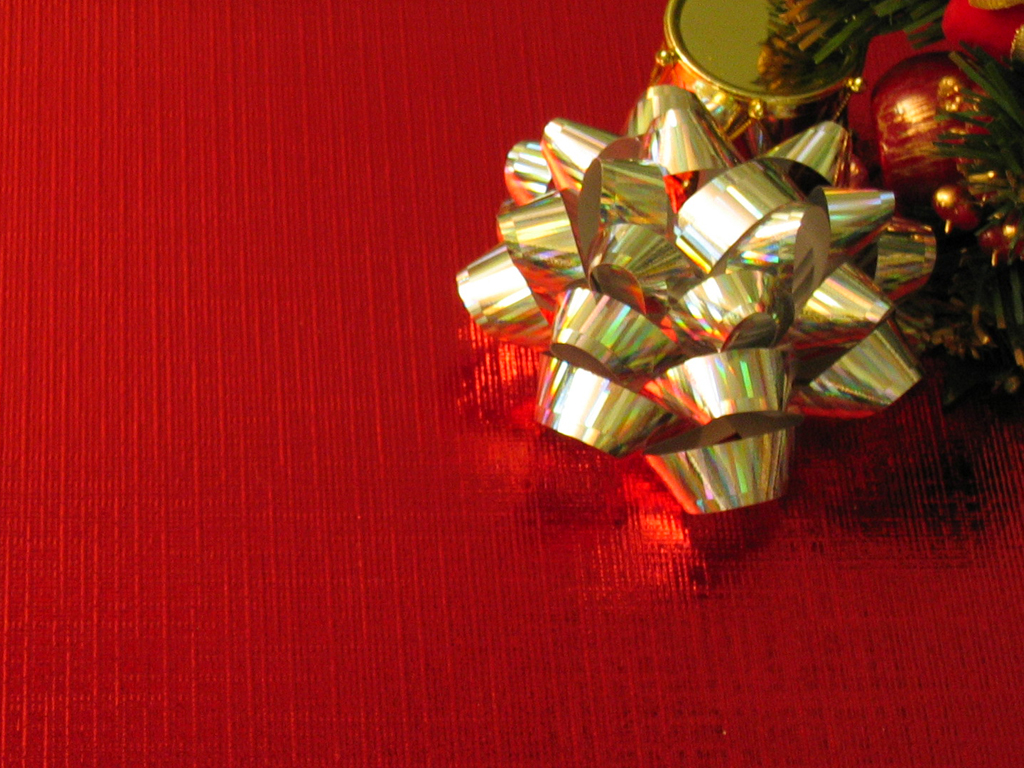 #1
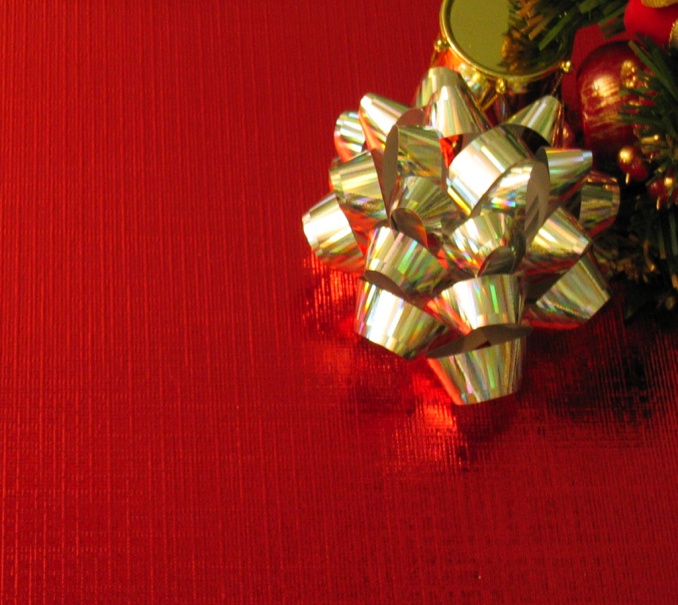 ThreeGifts
MOTIVATION is so important when it comes to a gift.
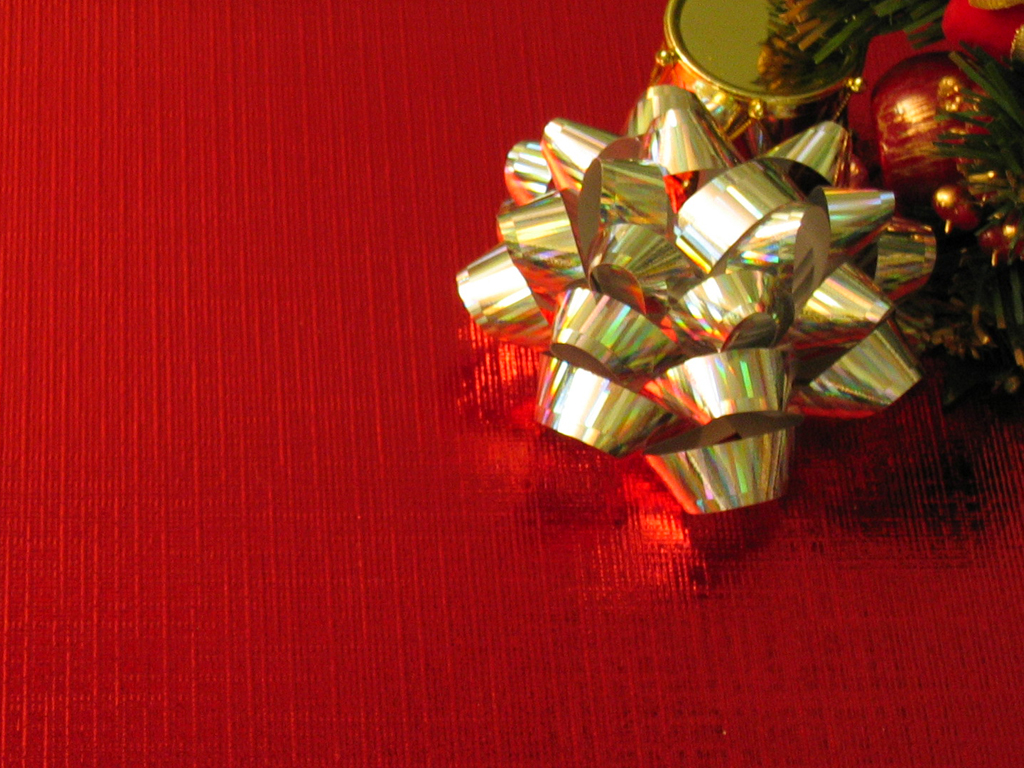 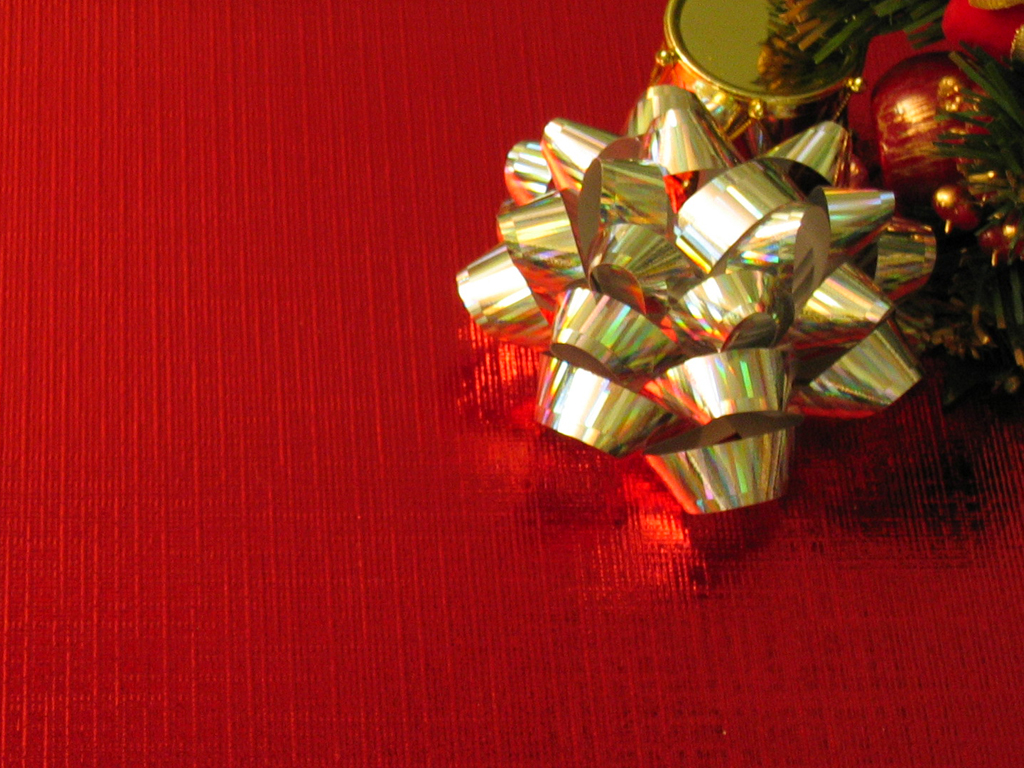 #1
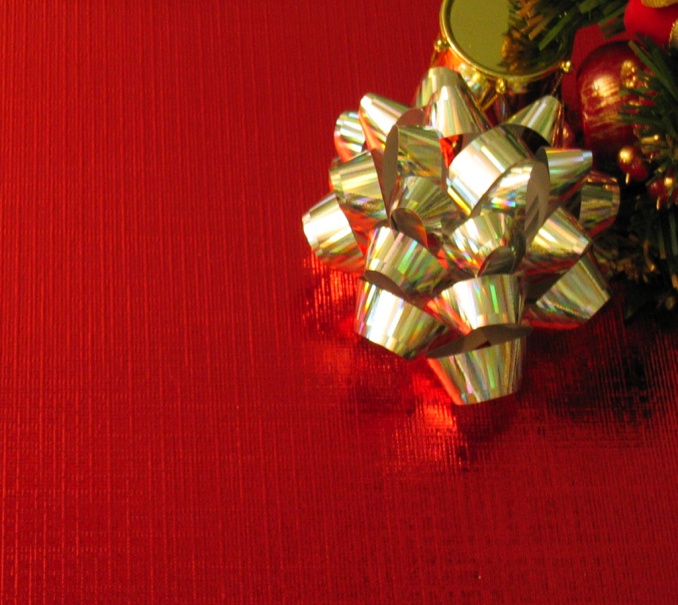 ThreeGifts
The
Great 
CONTRIBUTION
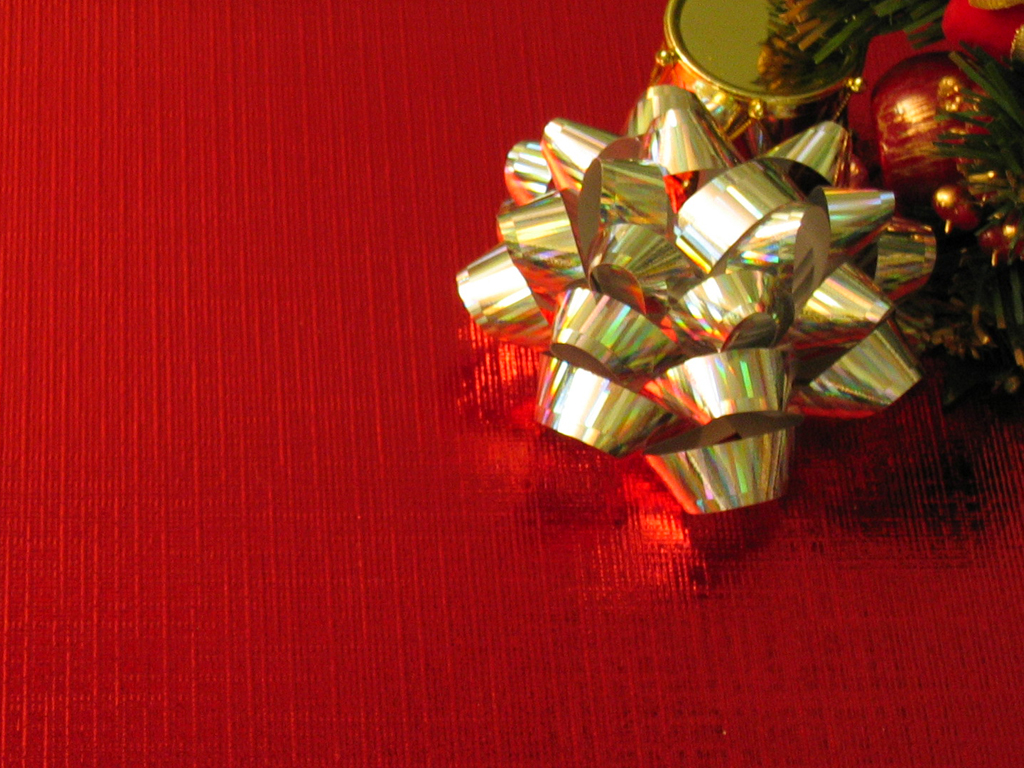 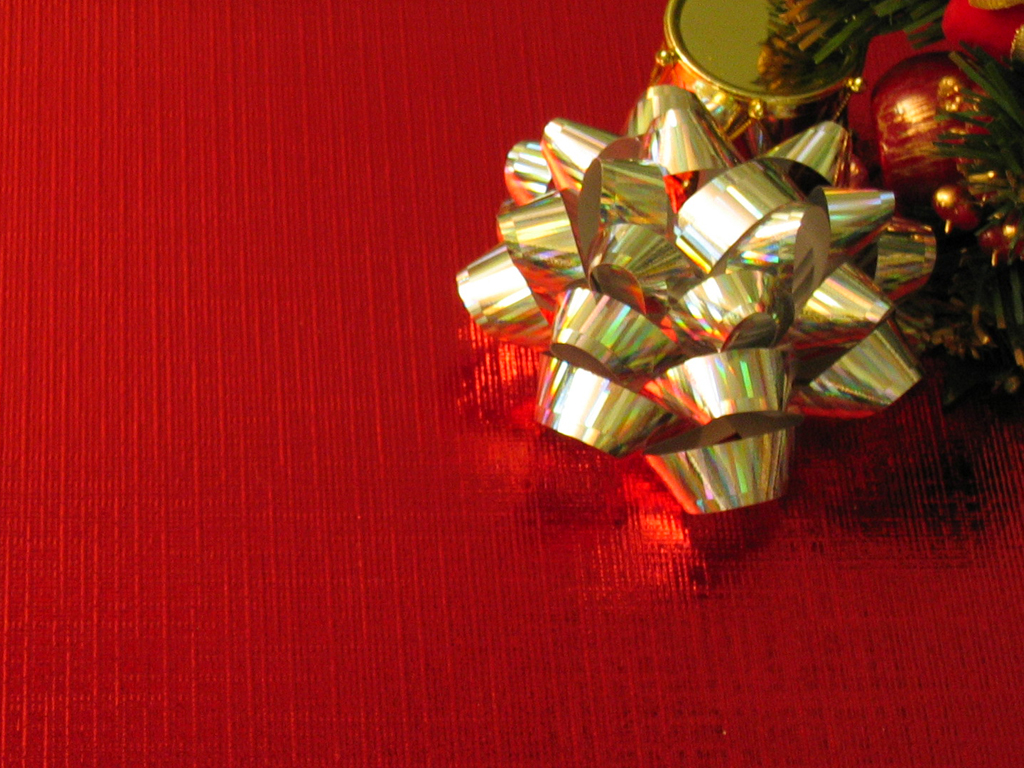 #2
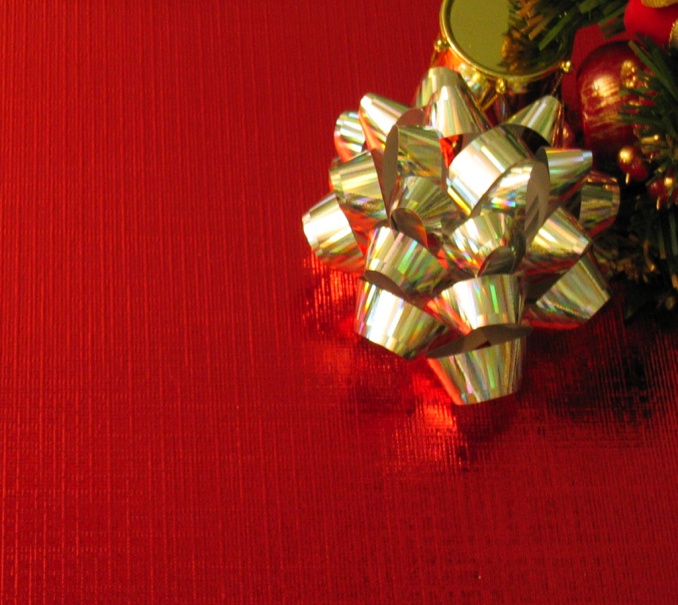 ThreeGifts
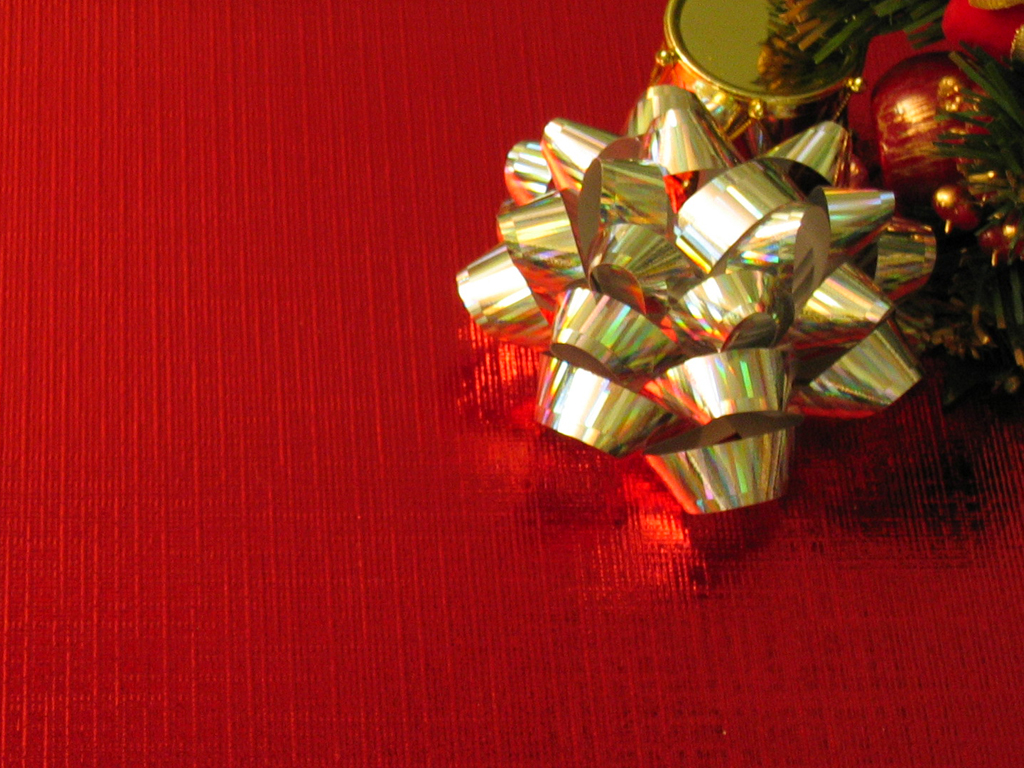 “that He gave”
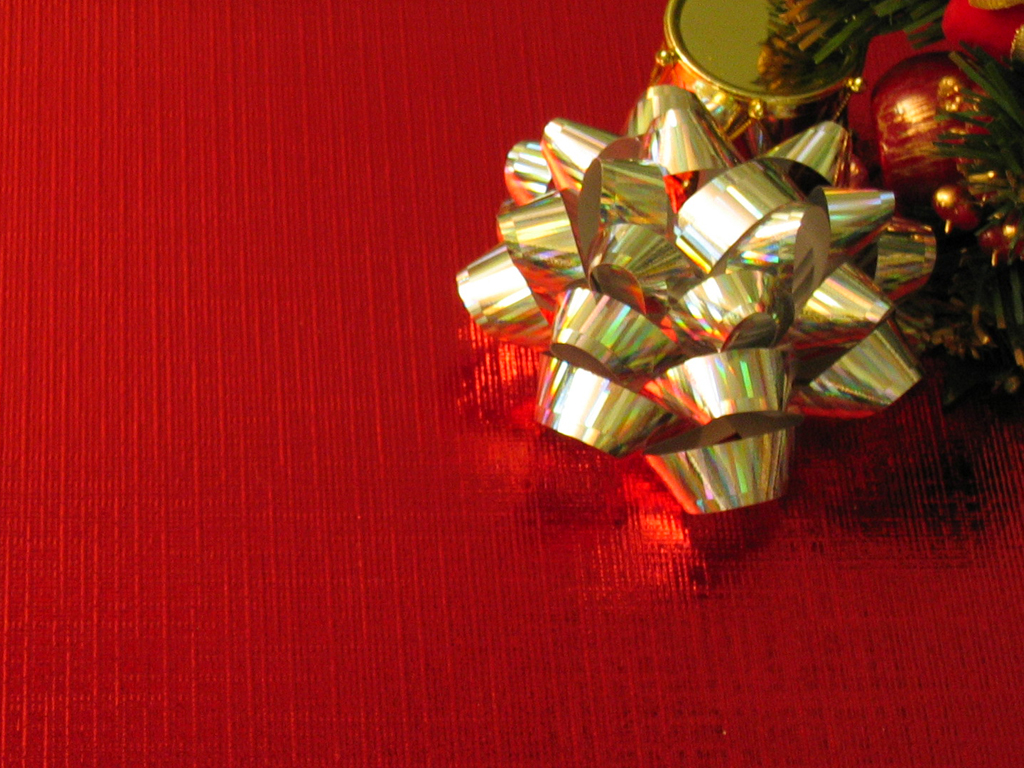 #2
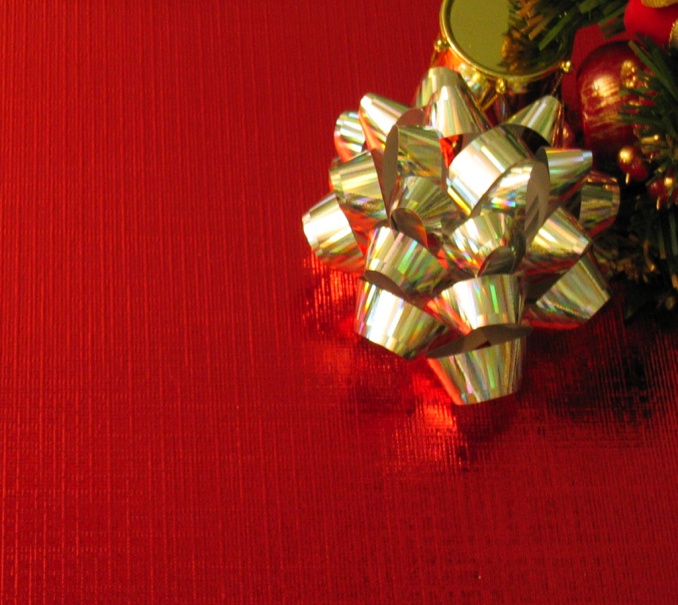 ThreeGifts
“It is possible to give without love but it is impossible to love without giving”
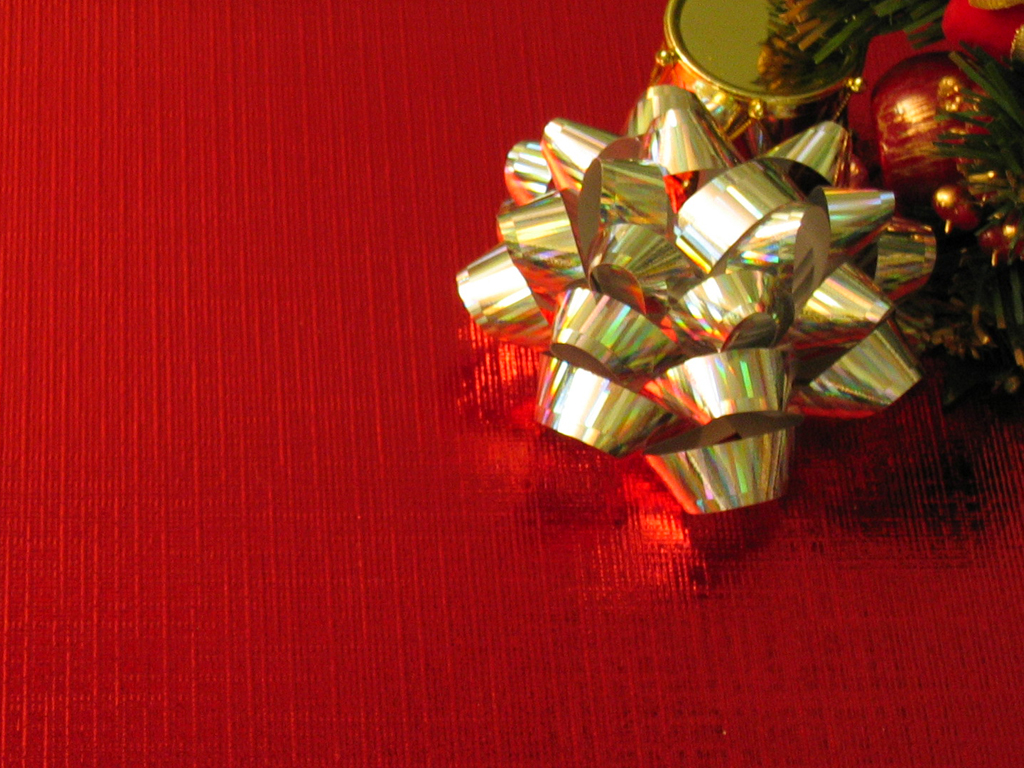 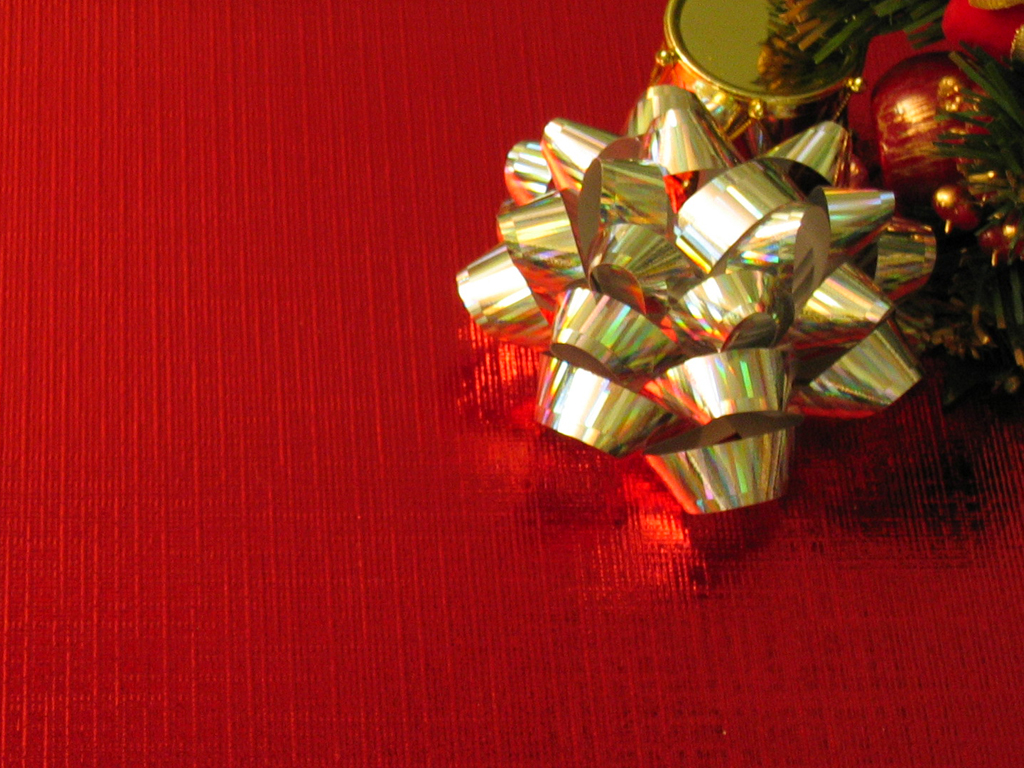 #2
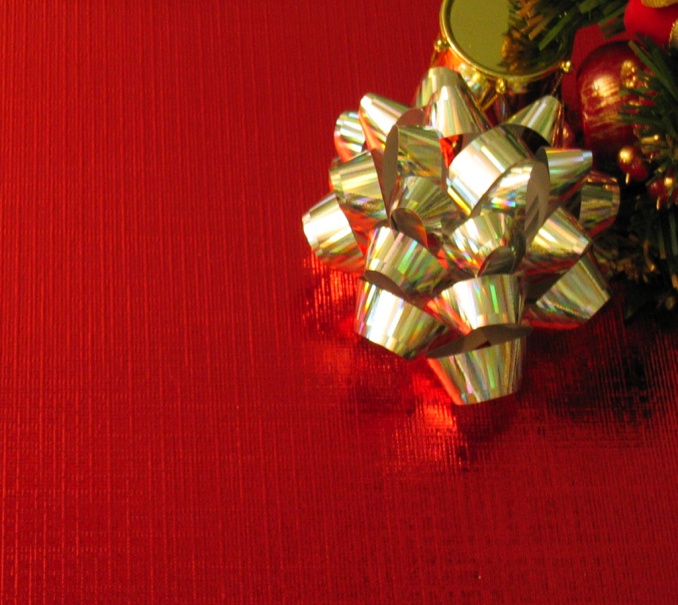 ThreeGifts
GIVING is more about the heart of the giver than the receiver or rejector
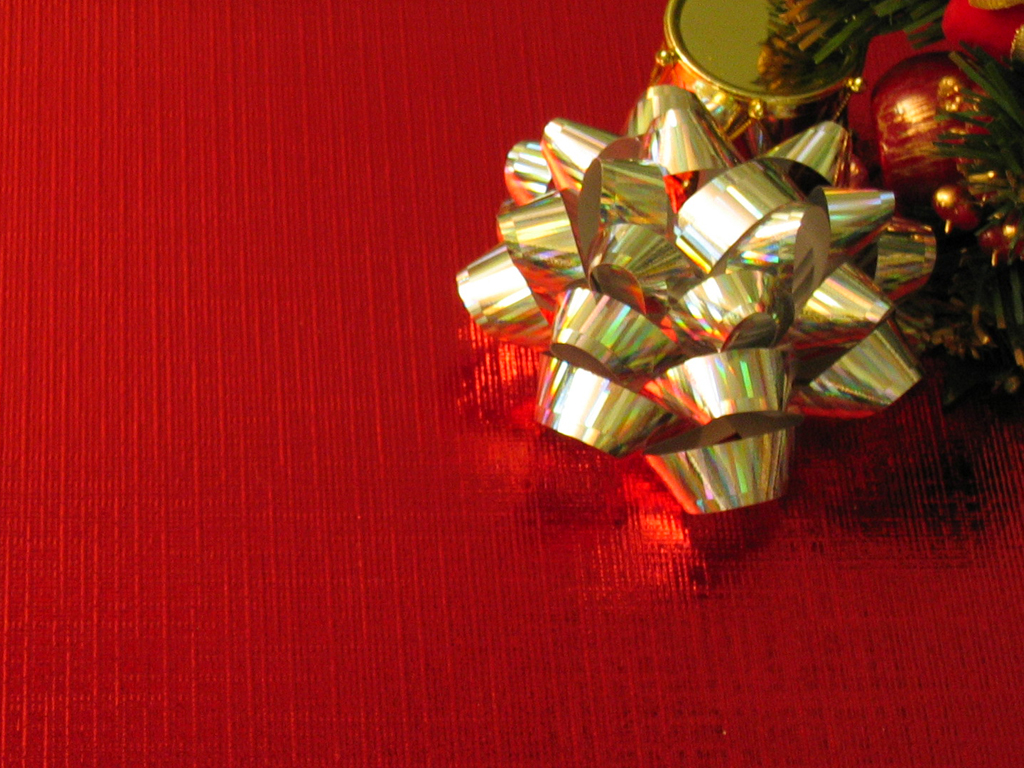 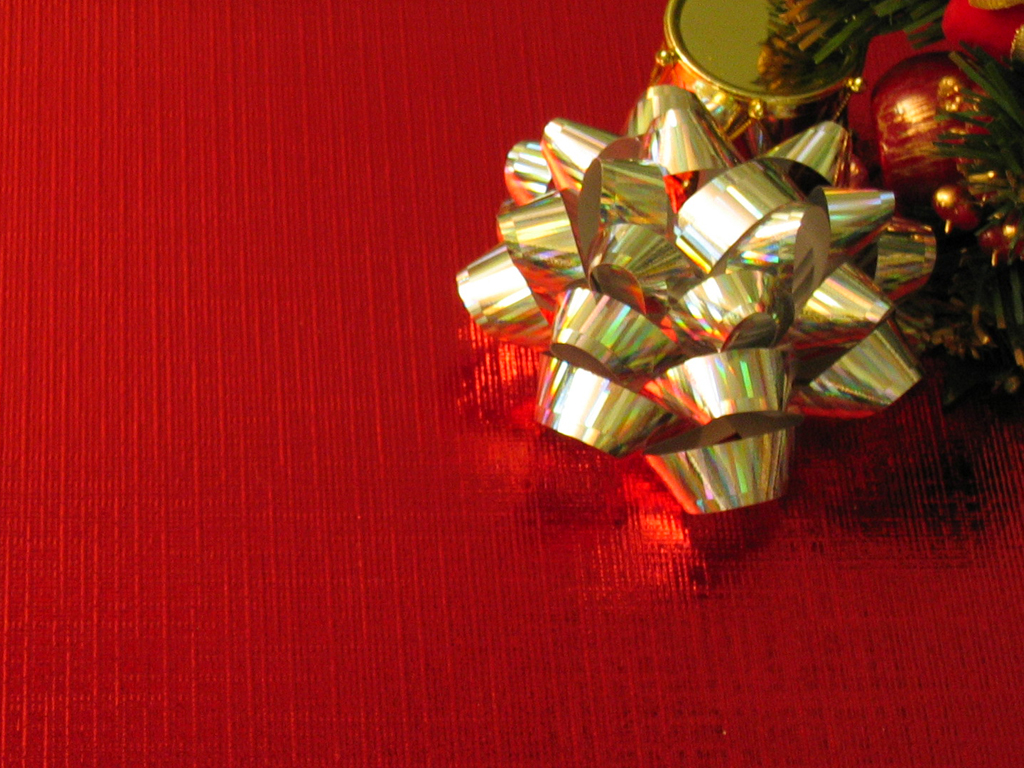 #2
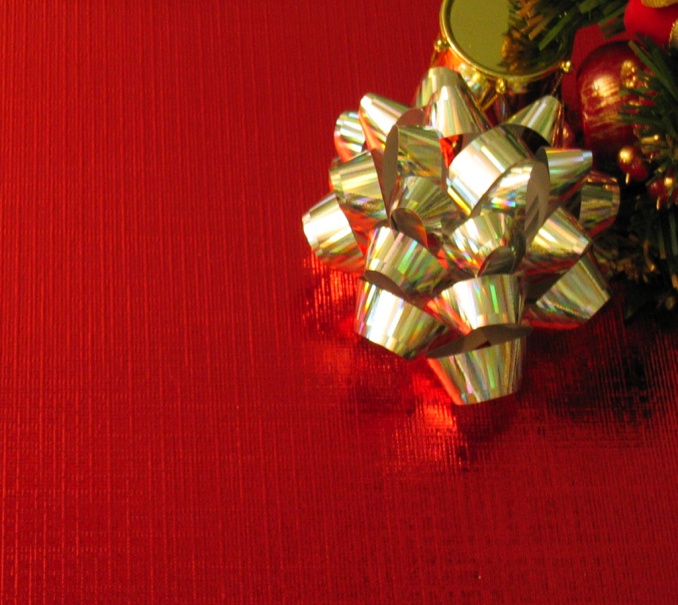 ThreeGifts
“His one and only Son”
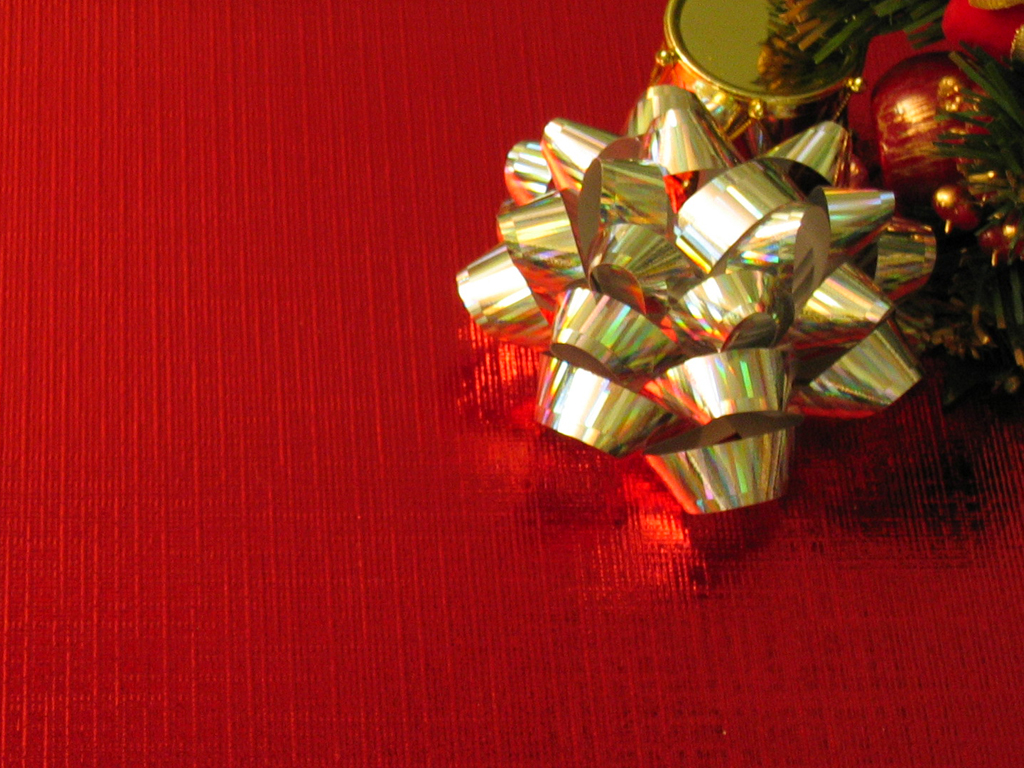 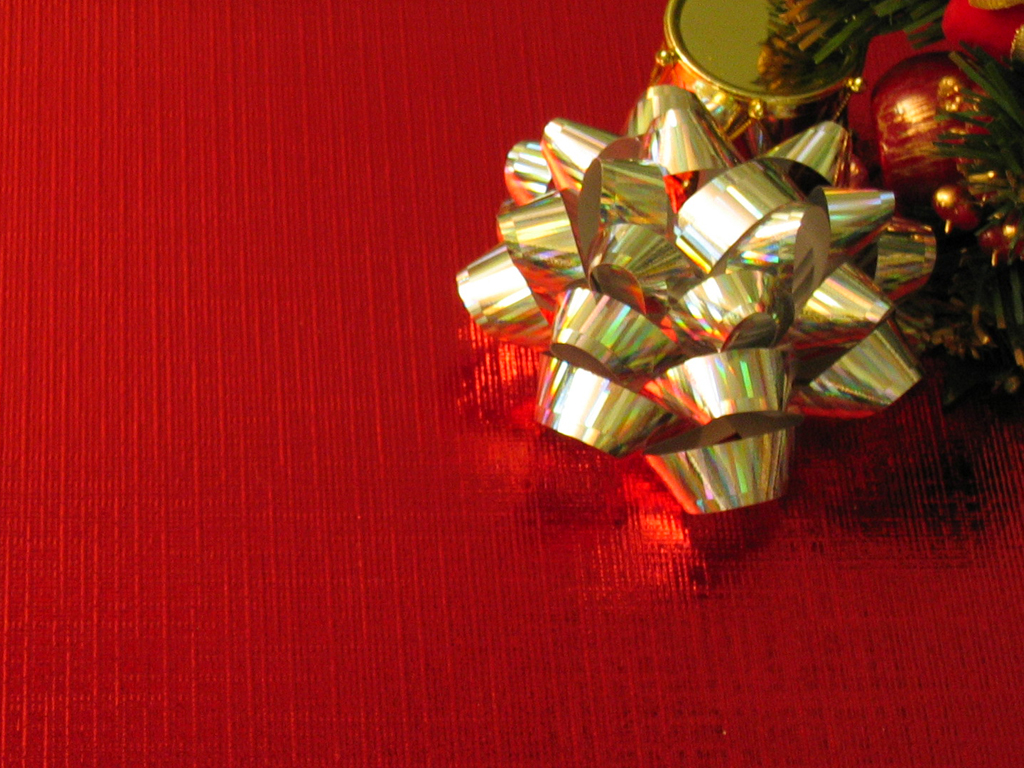 #3
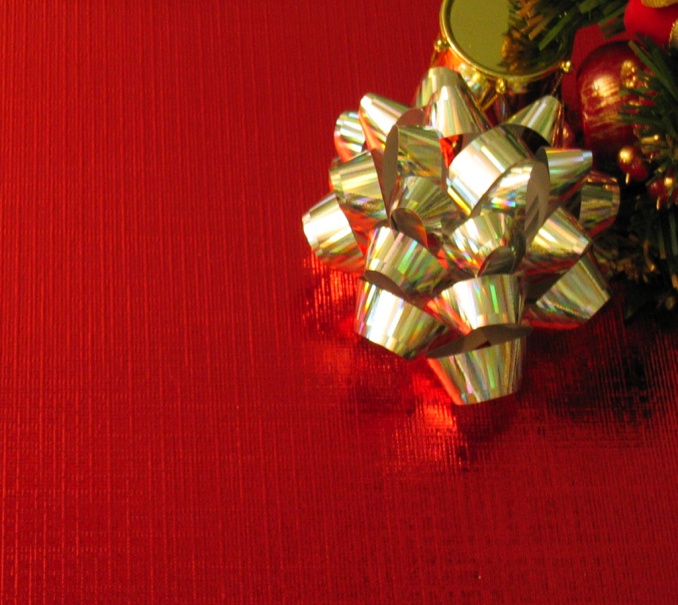 ThreeGifts
The
Great 
VALUATION
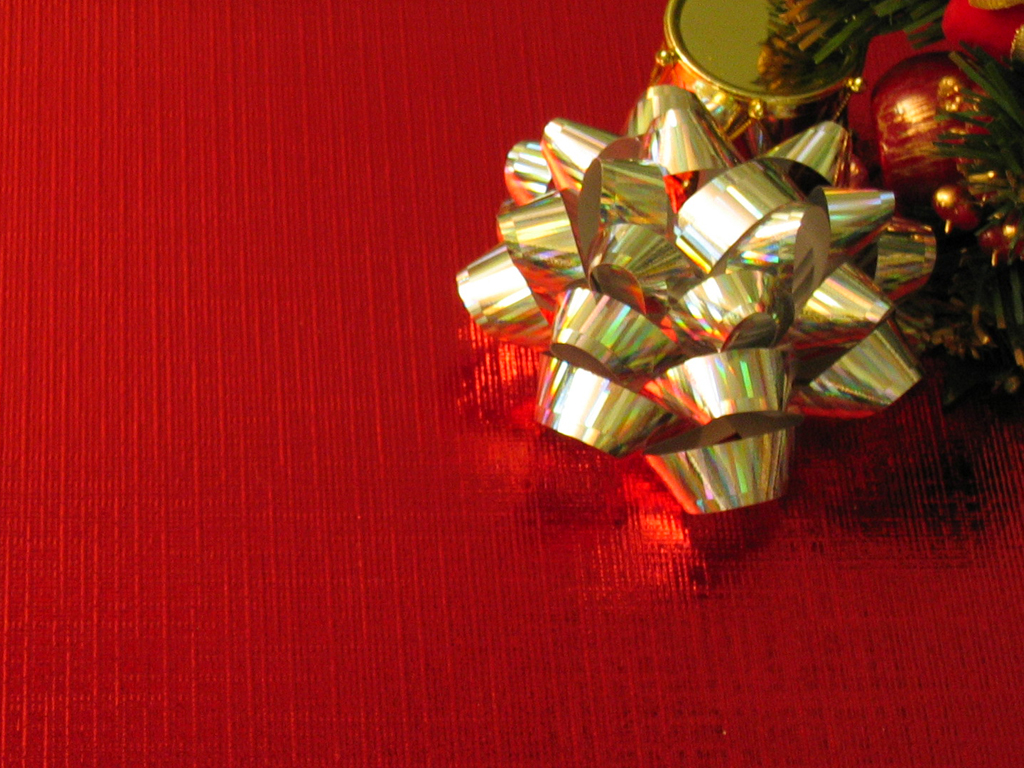 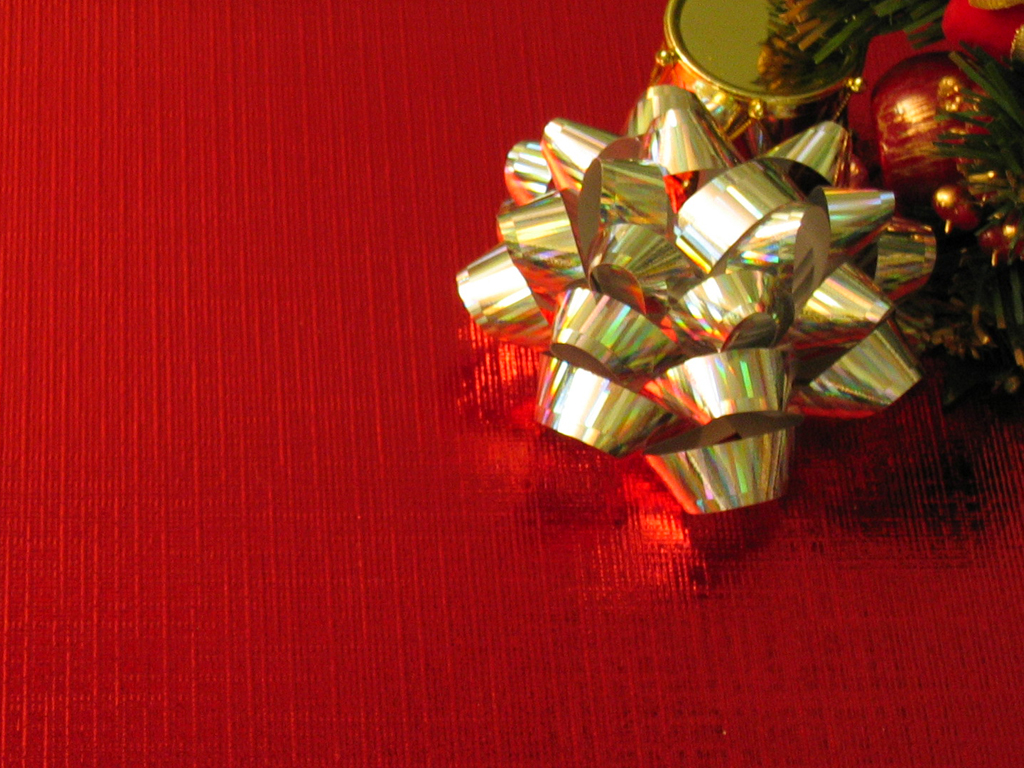 #3
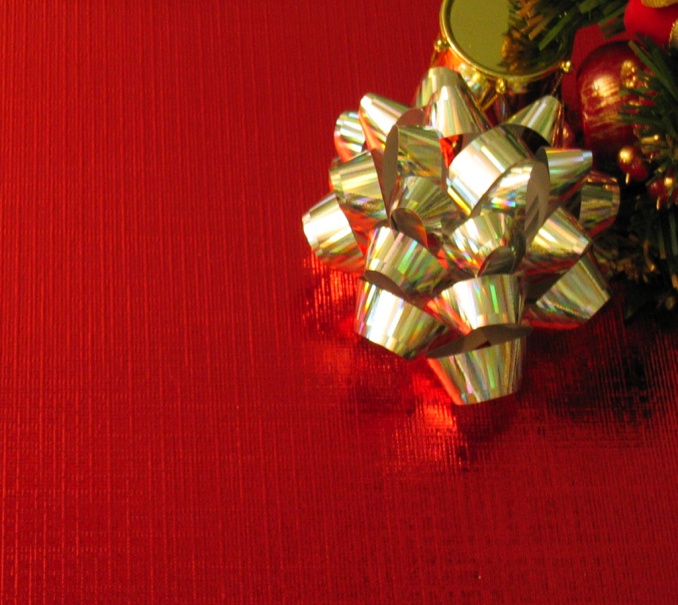 ThreeGifts
The VALUE of the gift says something about the RECEIVER than the GIVER
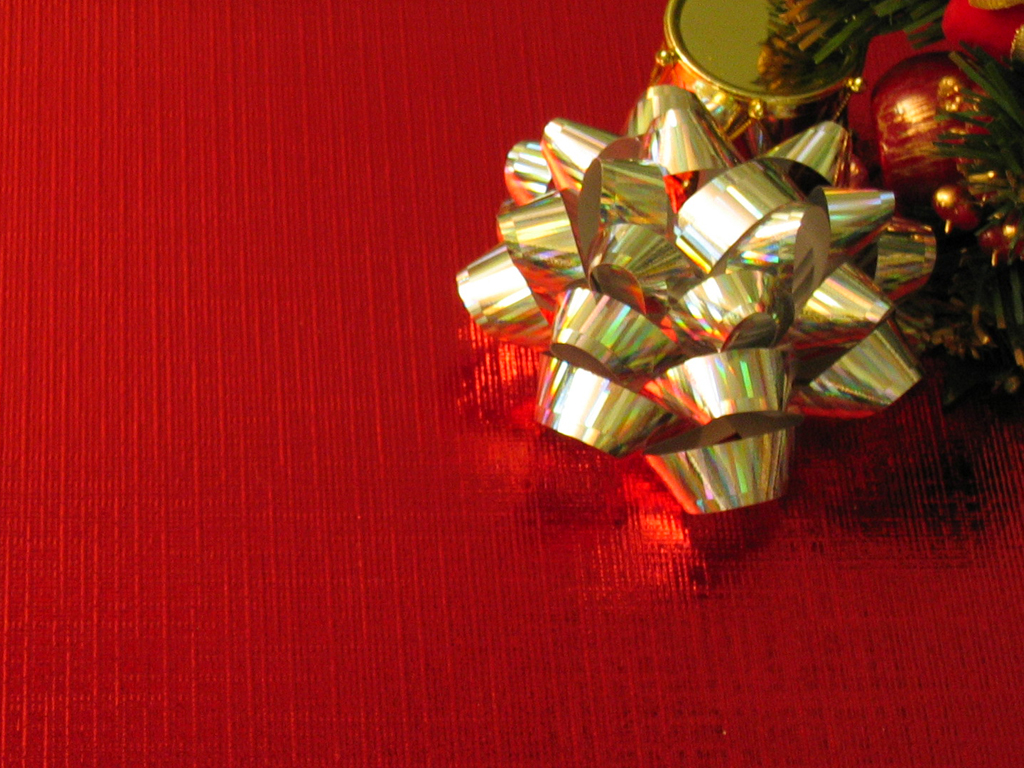 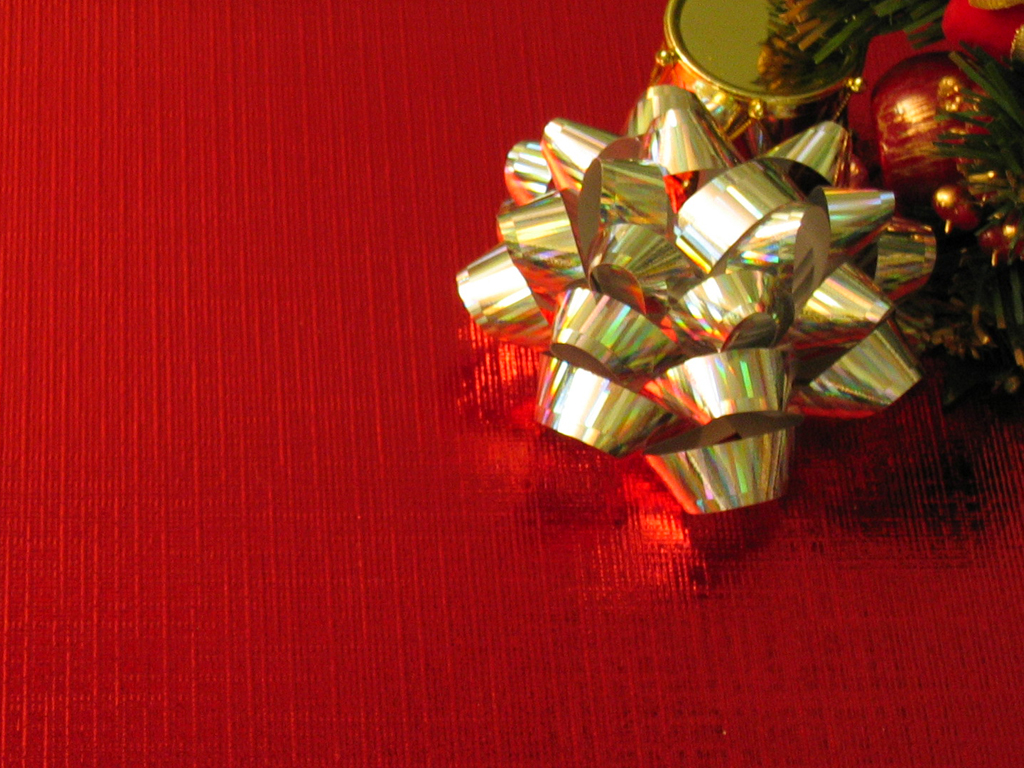 #3
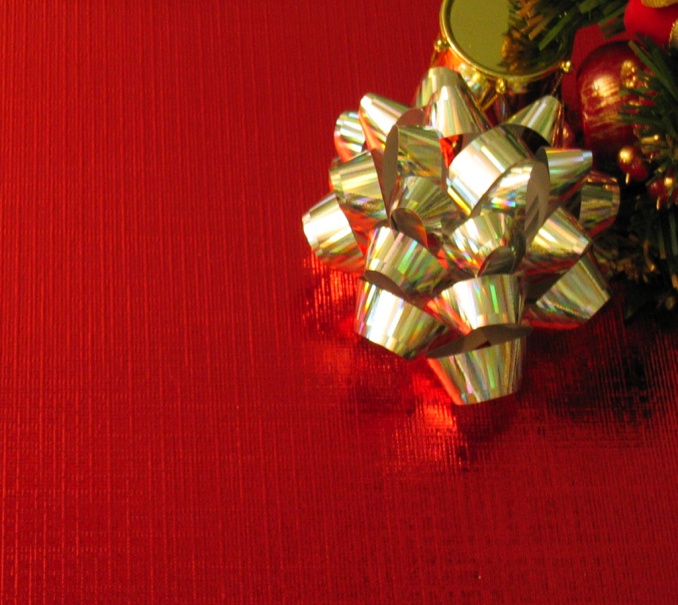 ThreeGifts
QUESTION:

  Why is it so difficult to receive?
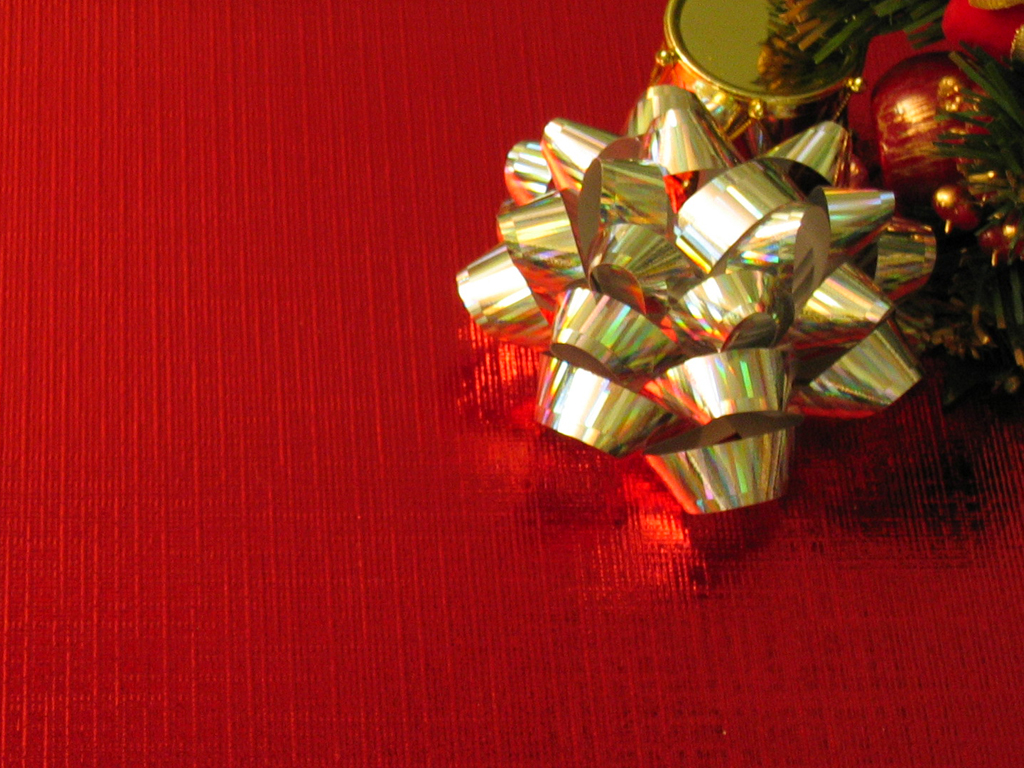 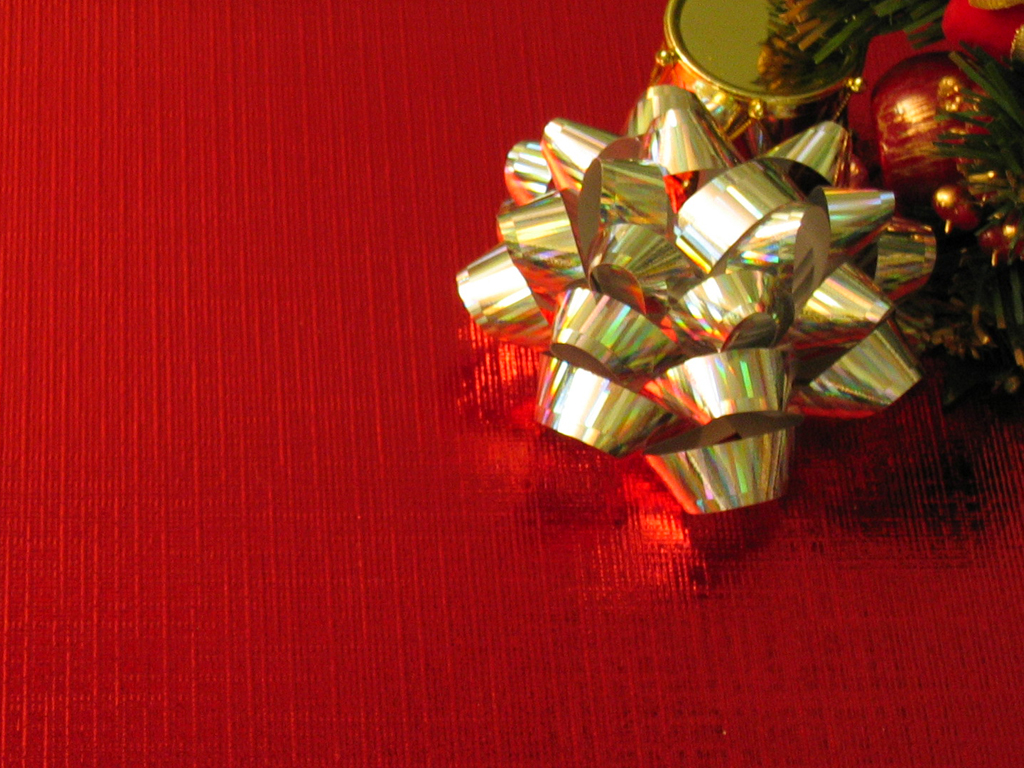 #3
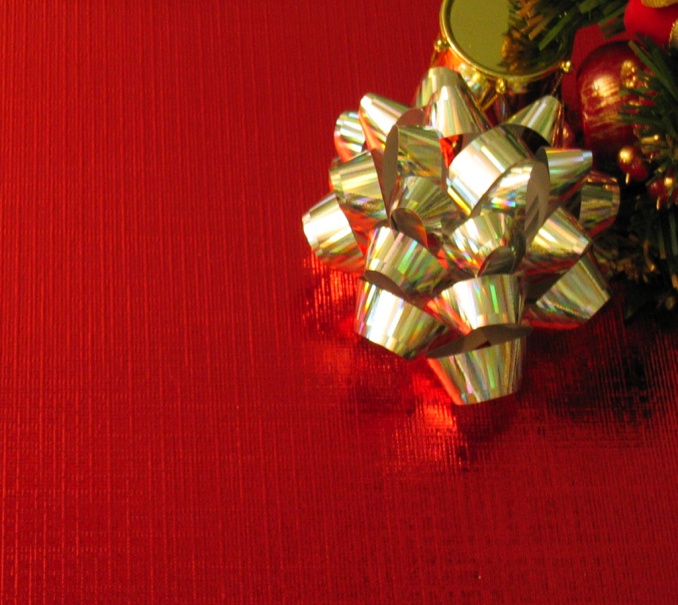 ThreeGifts
“That whosover…”
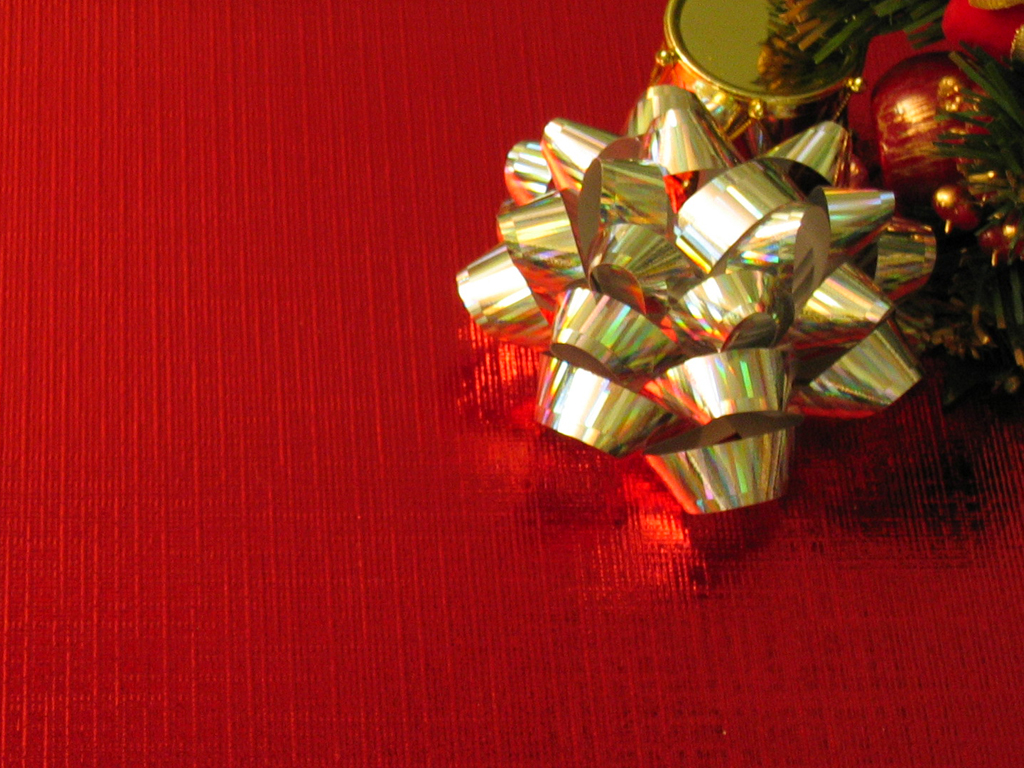 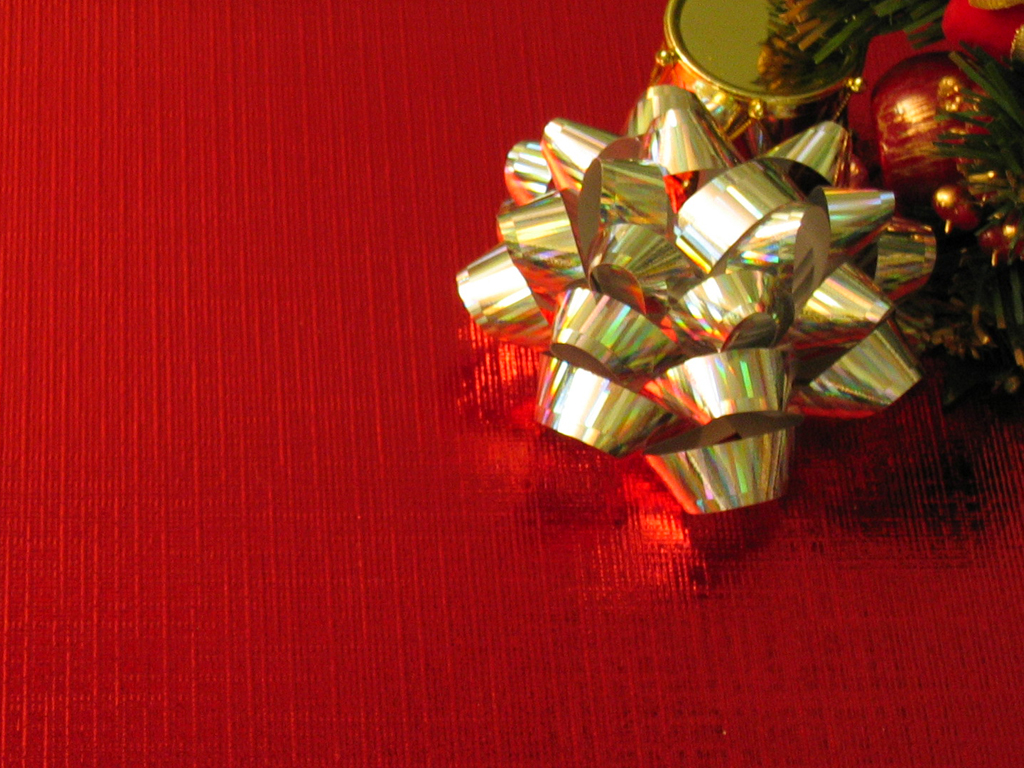 #4
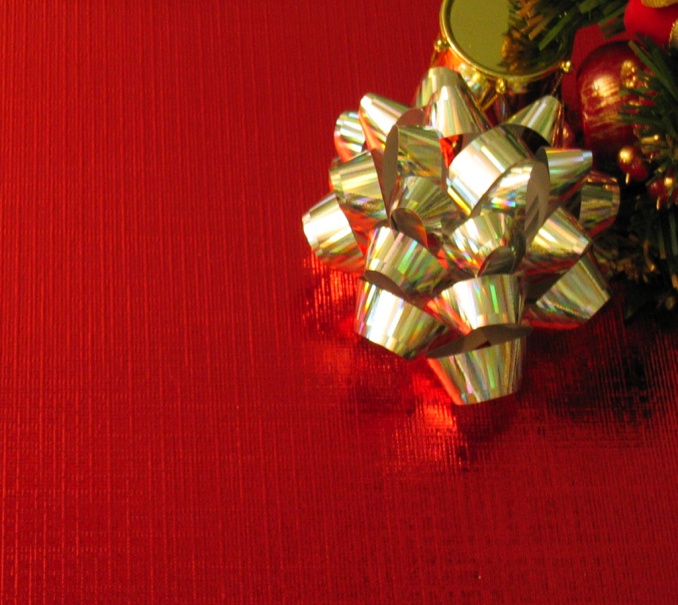 ThreeGifts
The
Great 
INVITATION
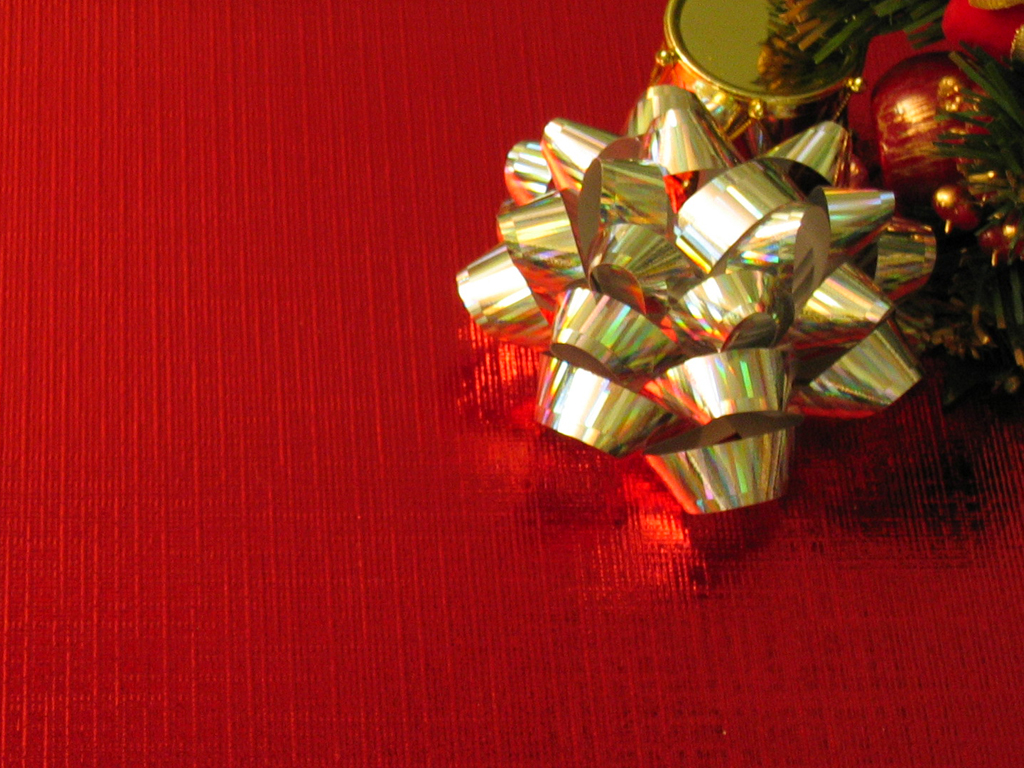 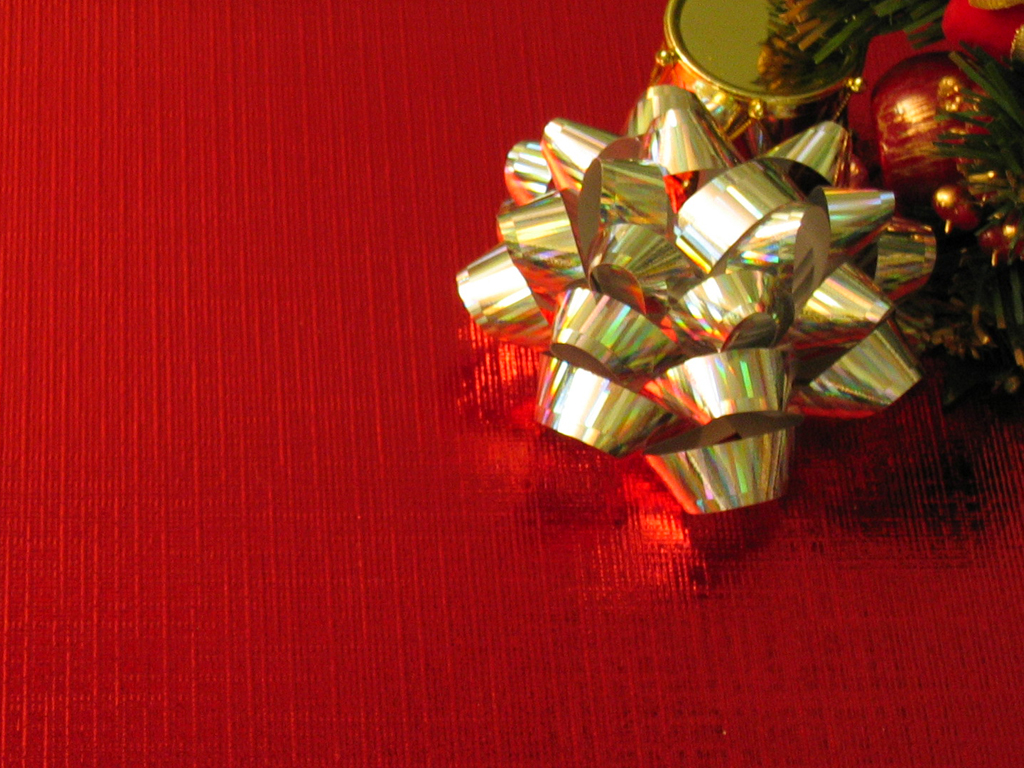 #4
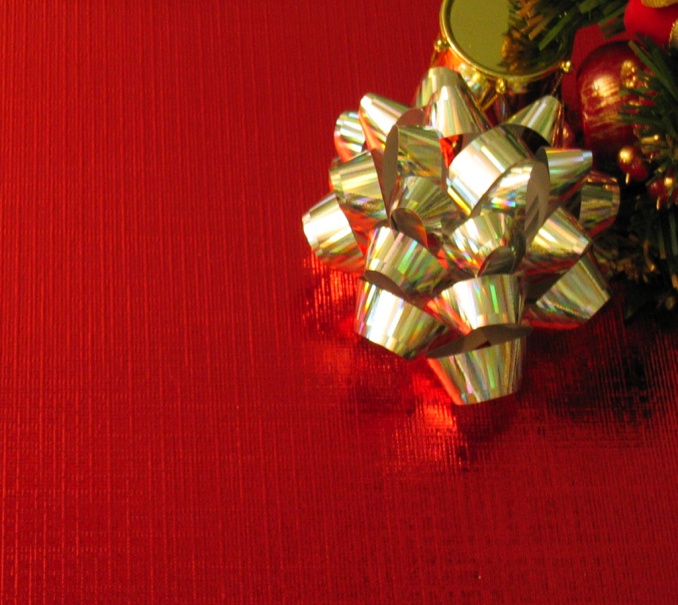 ThreeGifts
God thinks:
  
“The more…
The merrier”
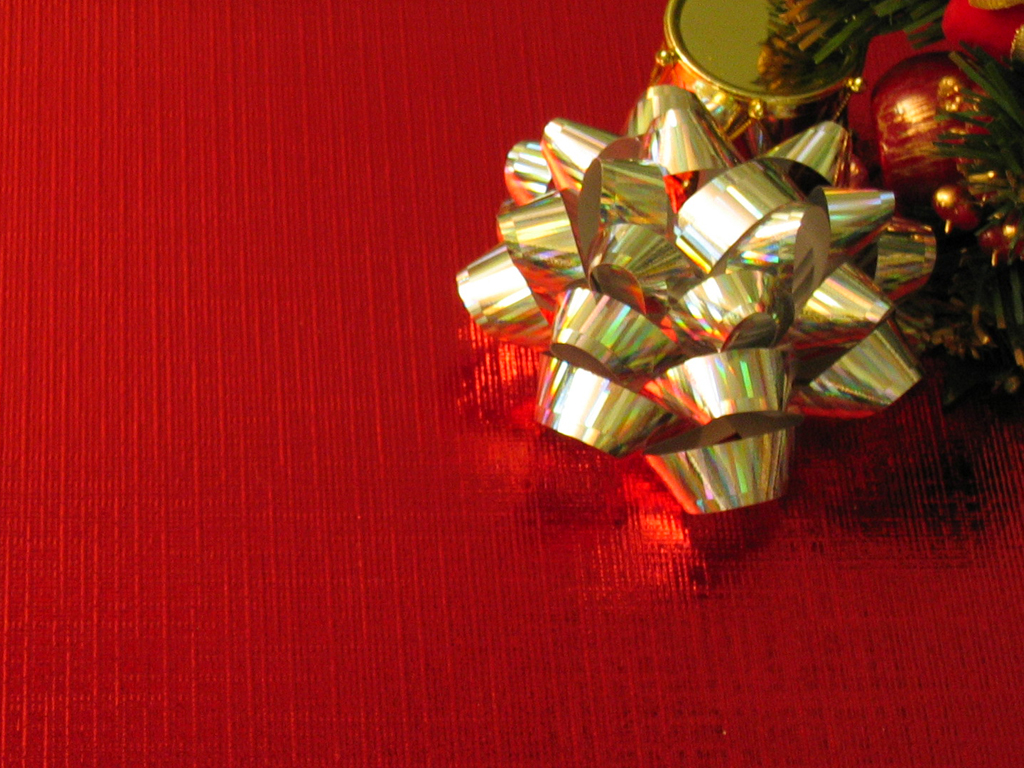 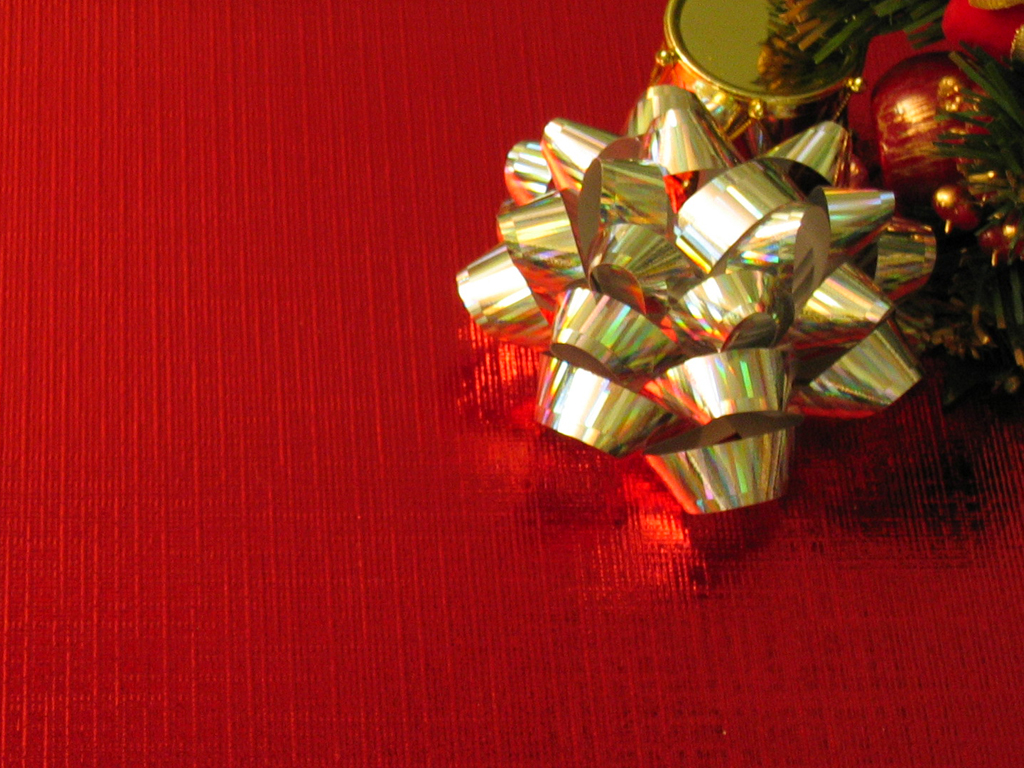 #4
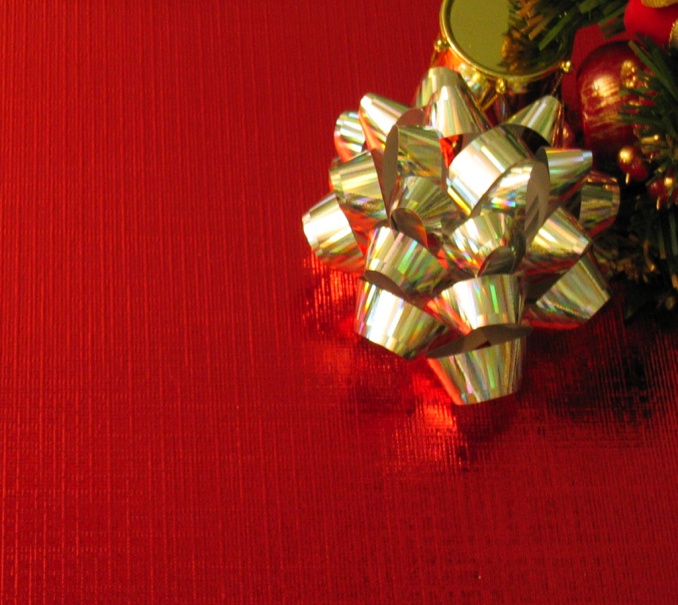 ThreeGifts
We tend to think:
  
“The more elite…
The more special…”
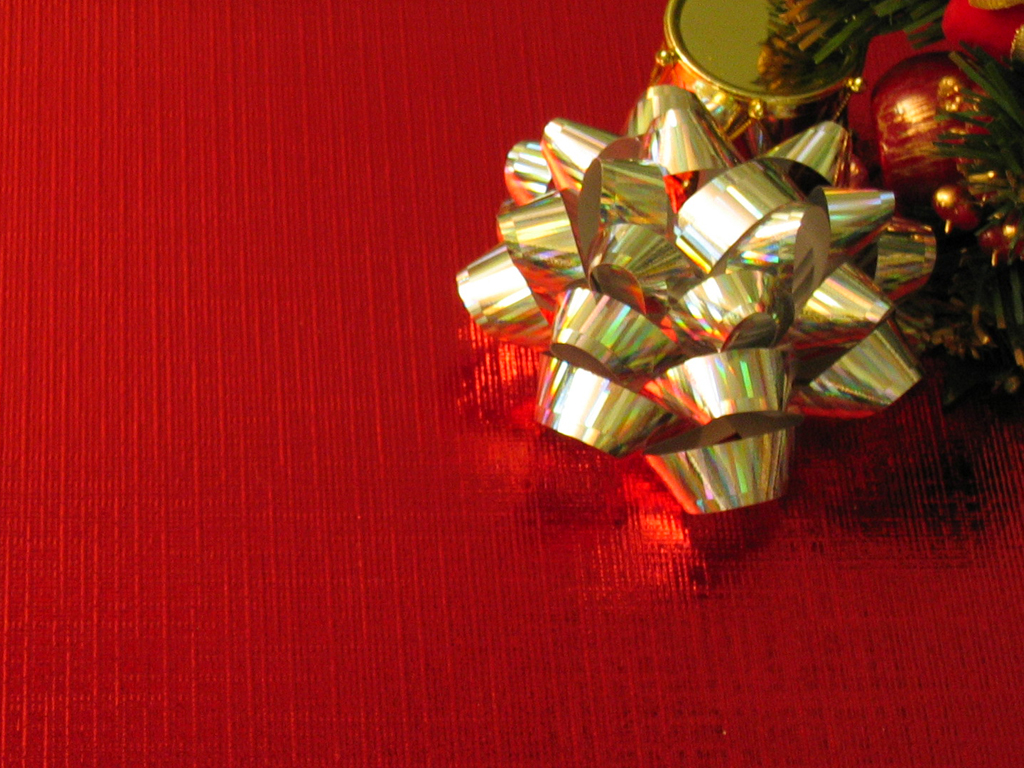 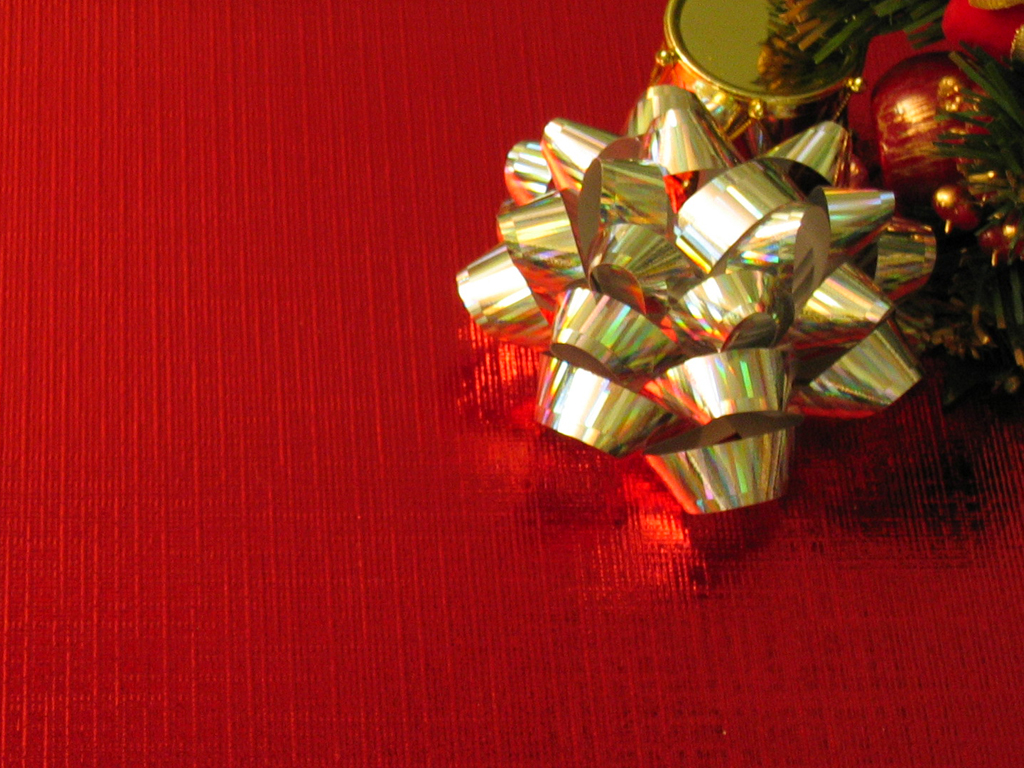 #4
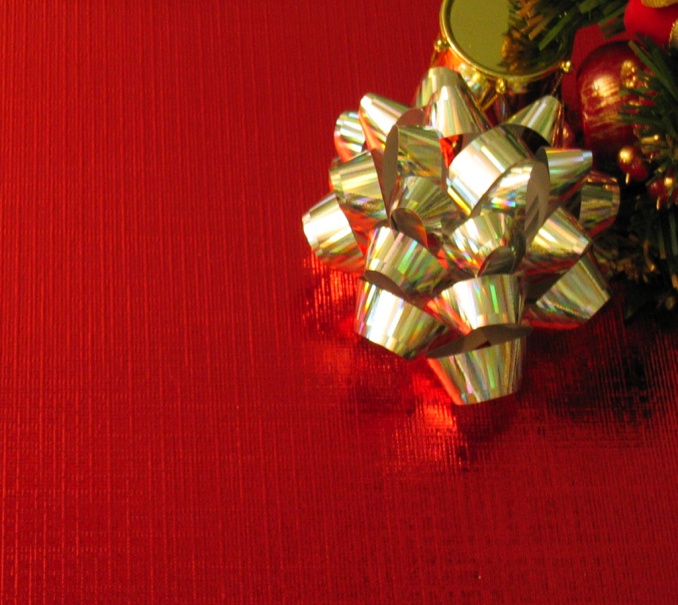 ThreeGifts
“believes in Him…”
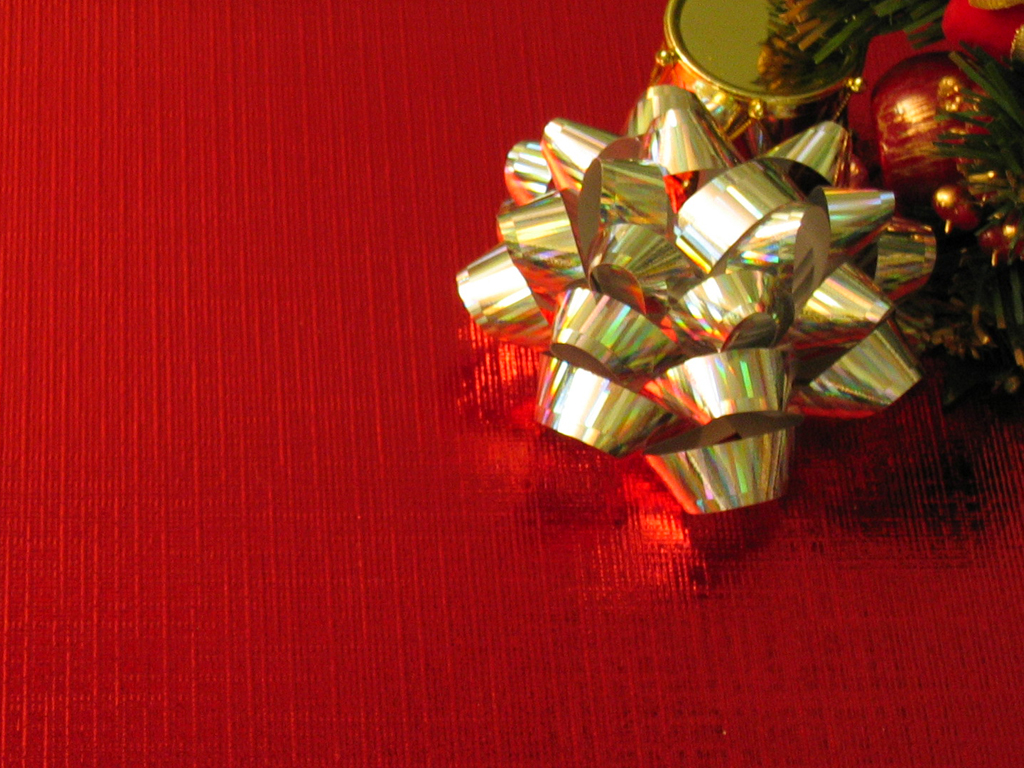 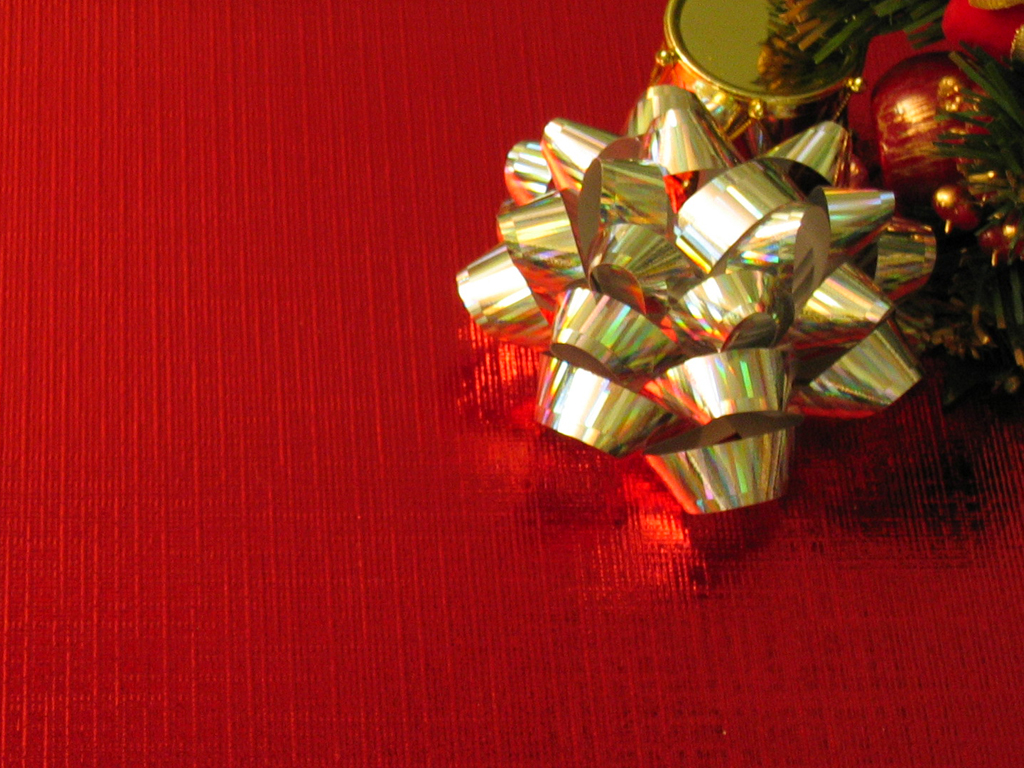 #5
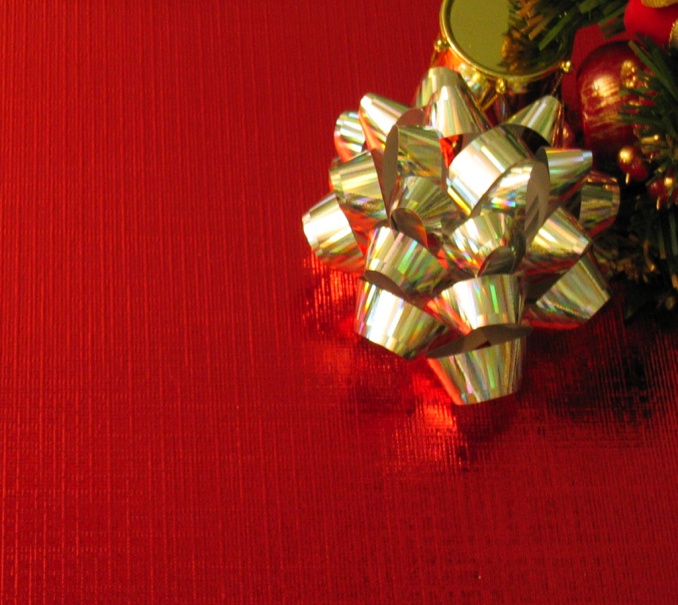 ThreeGifts
The
Great 
RECEPTION
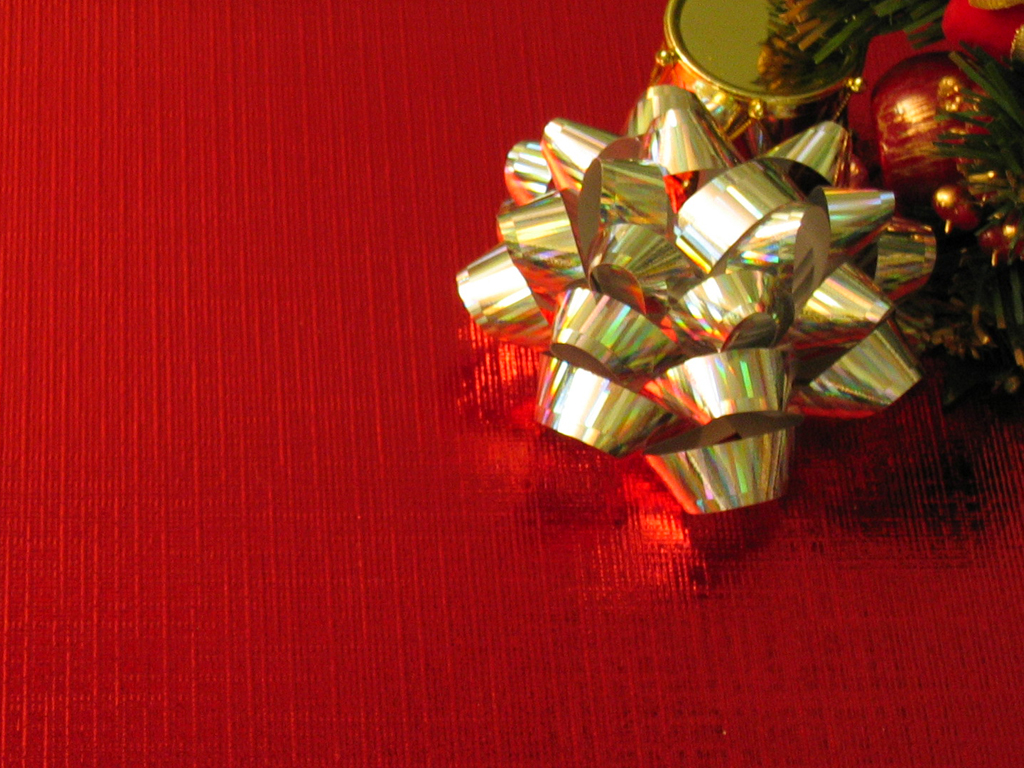 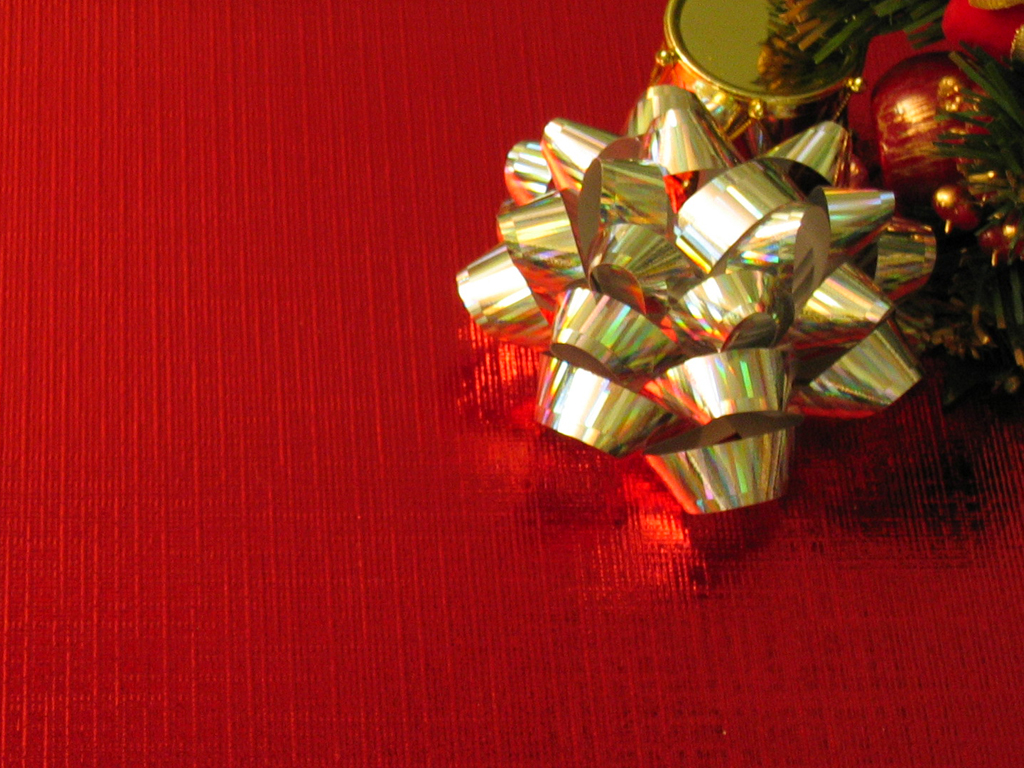 #5
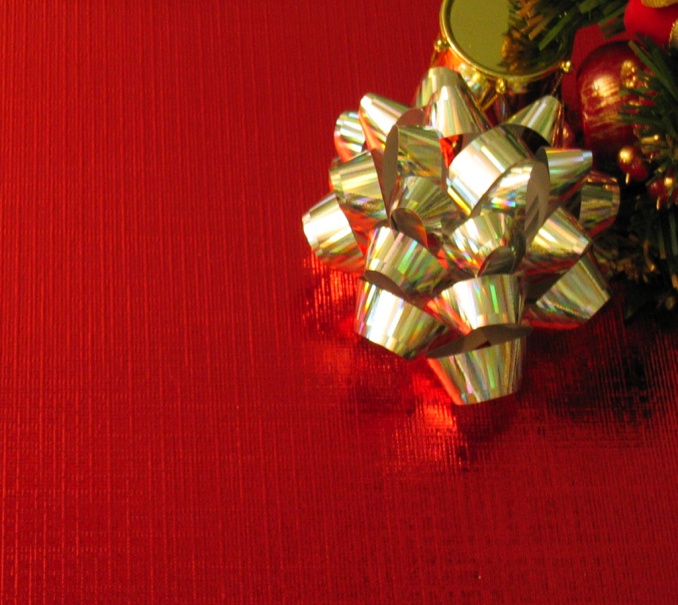 ThreeGifts
True and authentic reception is key
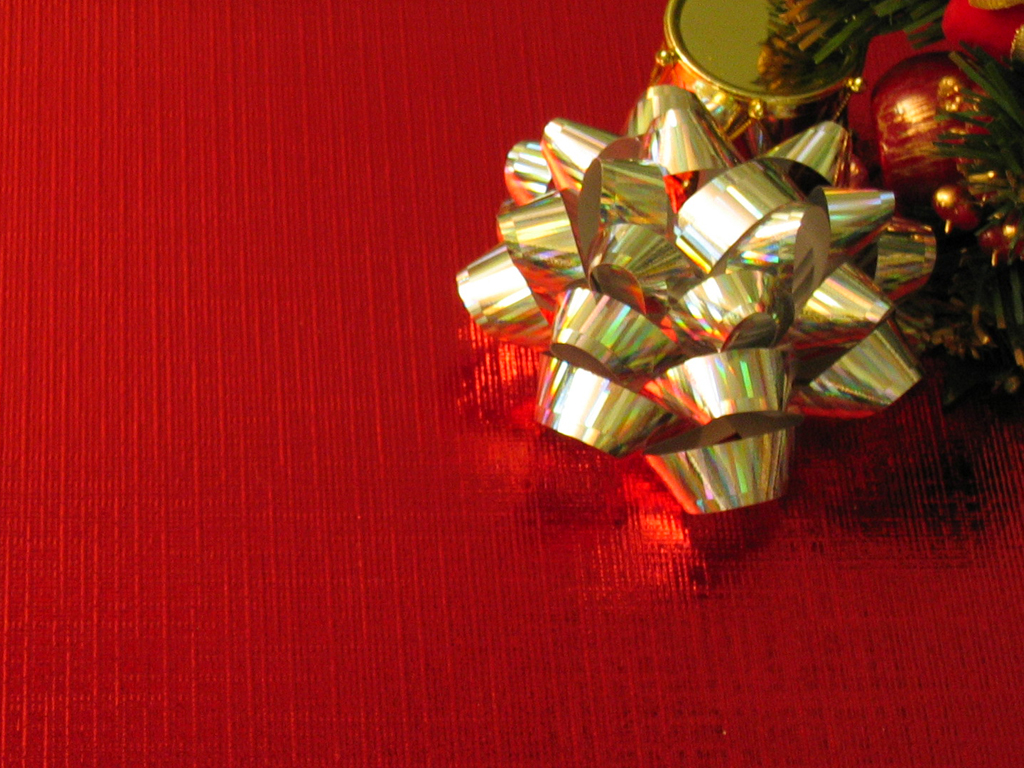 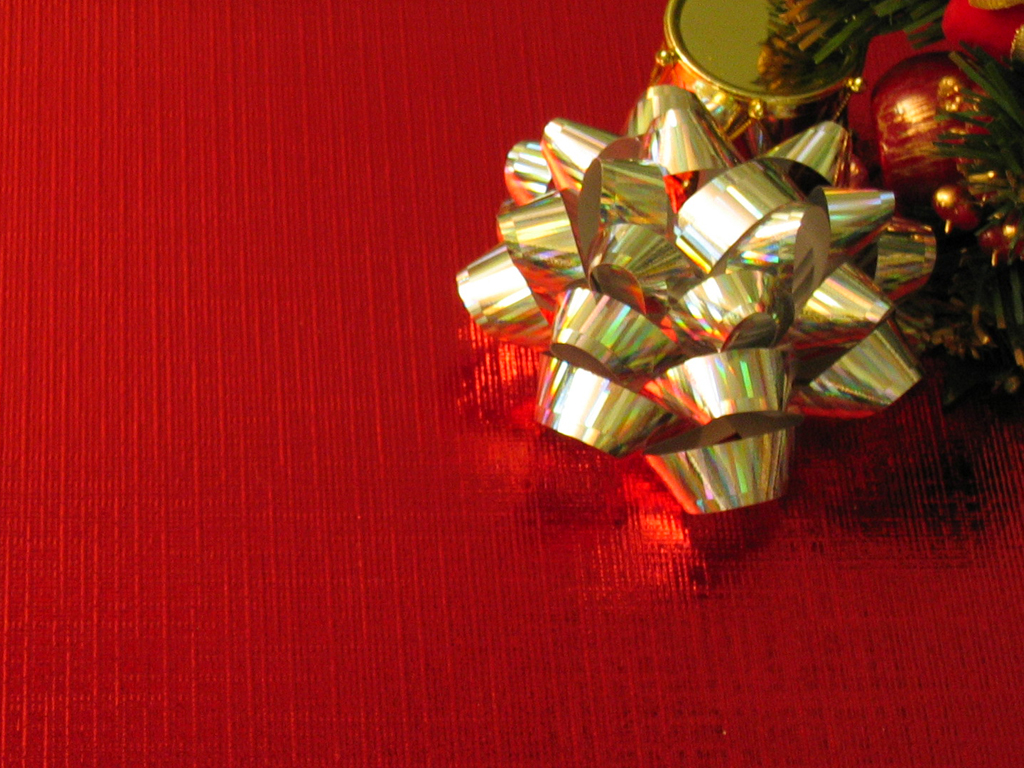 #5
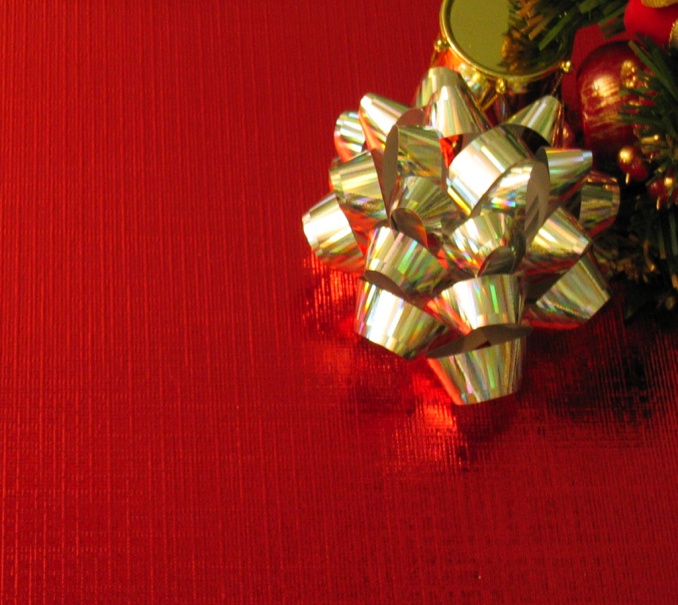 ThreeGifts
“should not perish”
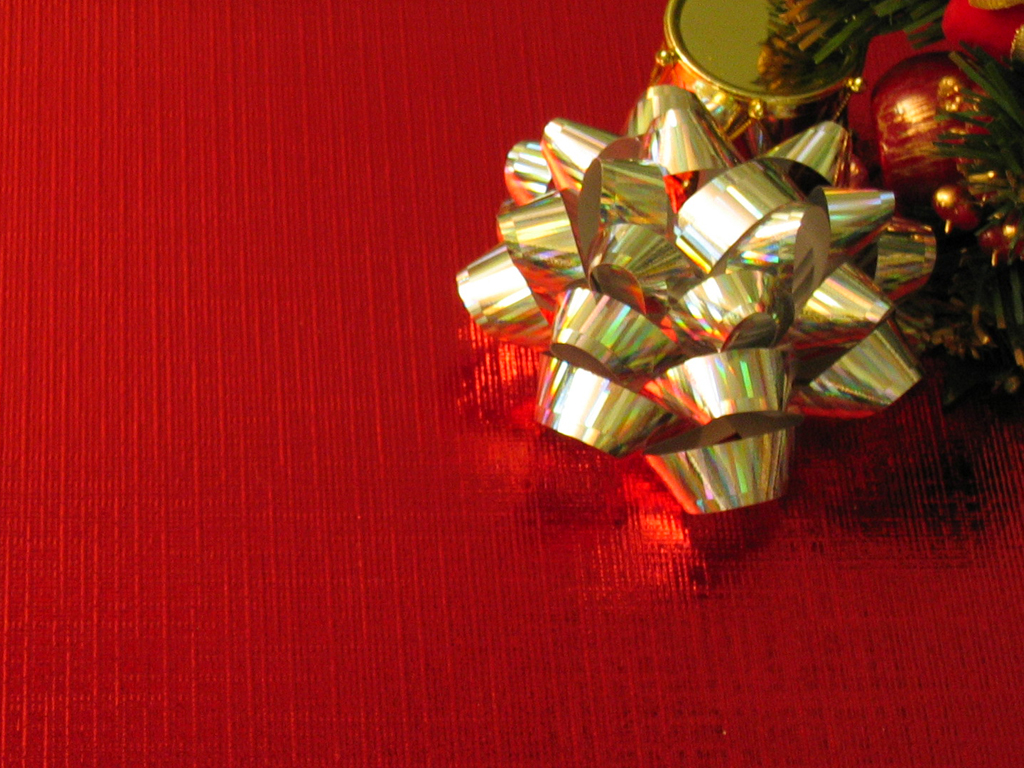 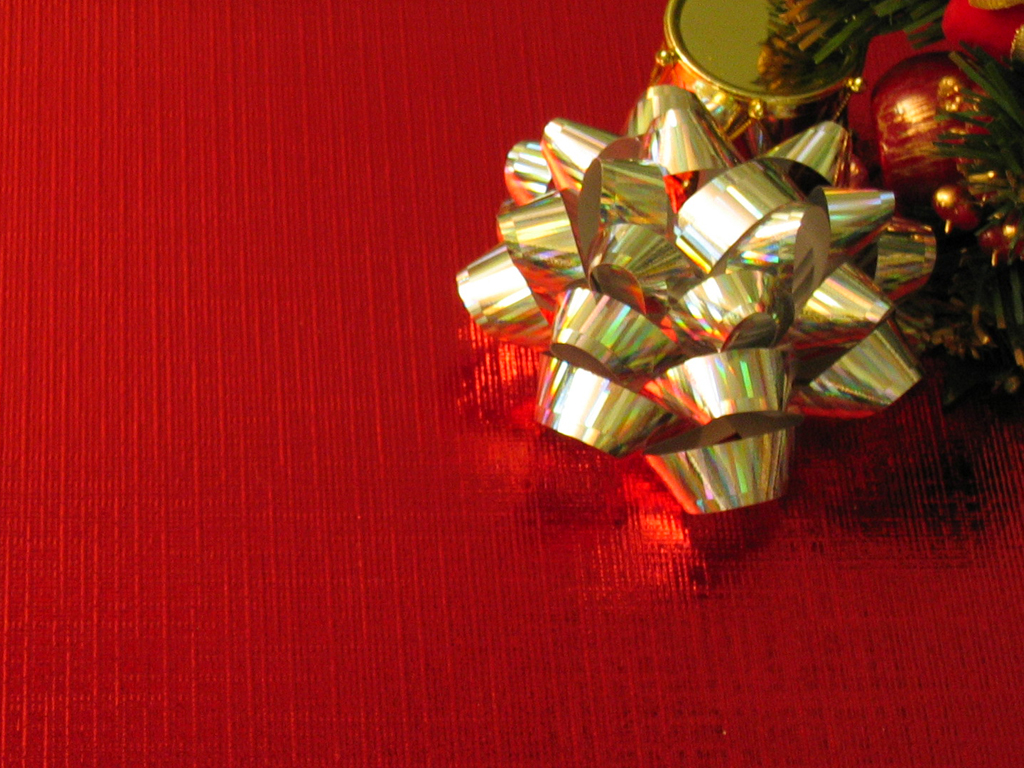 #6
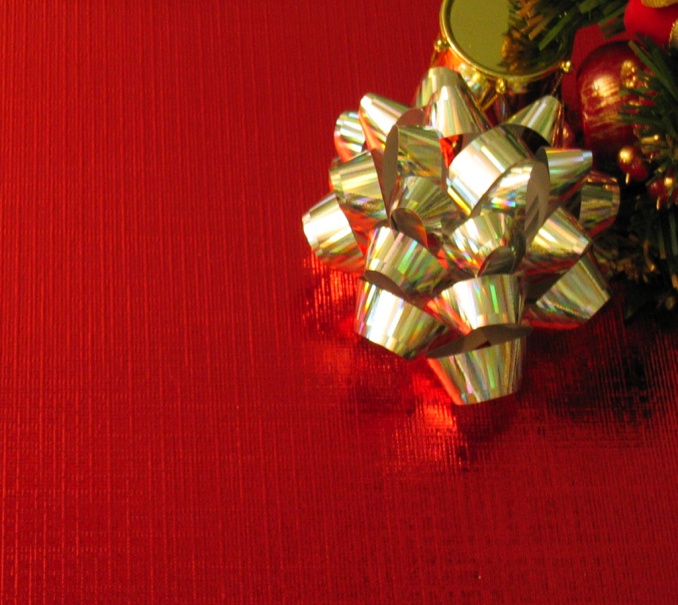 ThreeGifts
The
Great 
EMANCIPATION
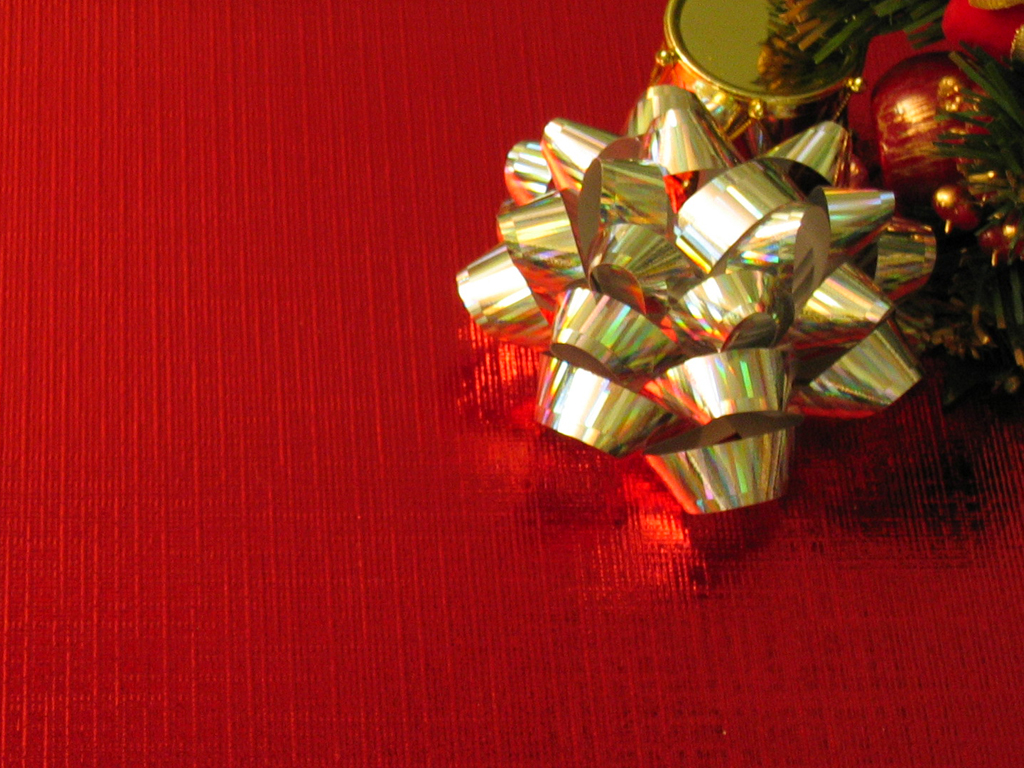 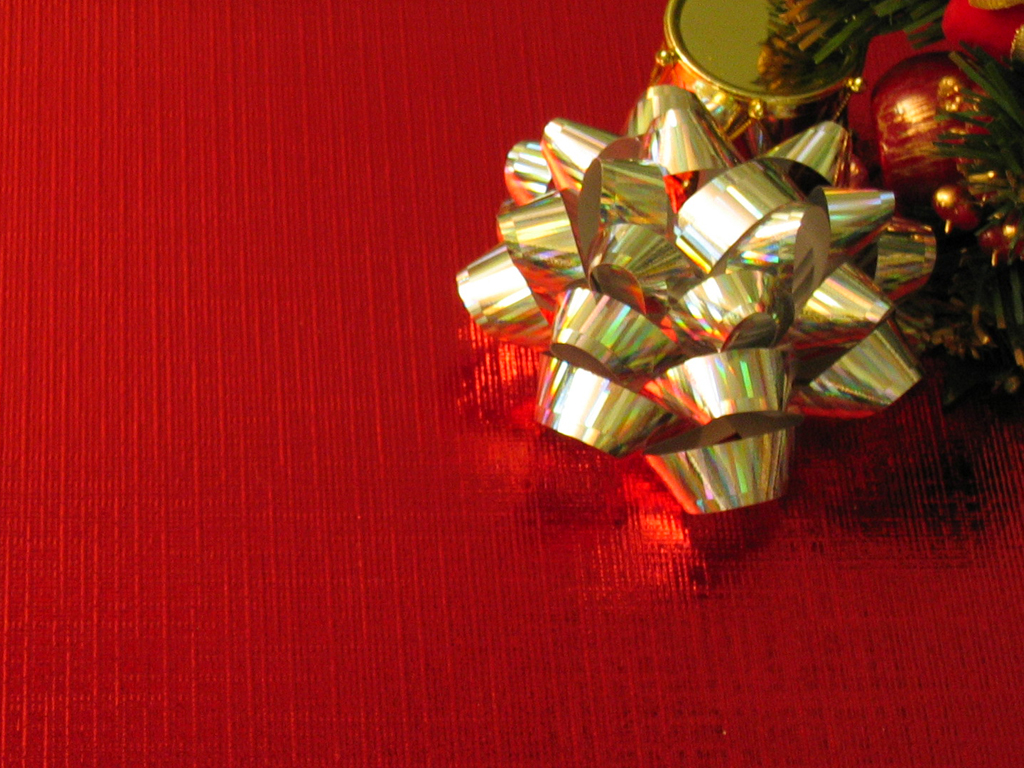 #6
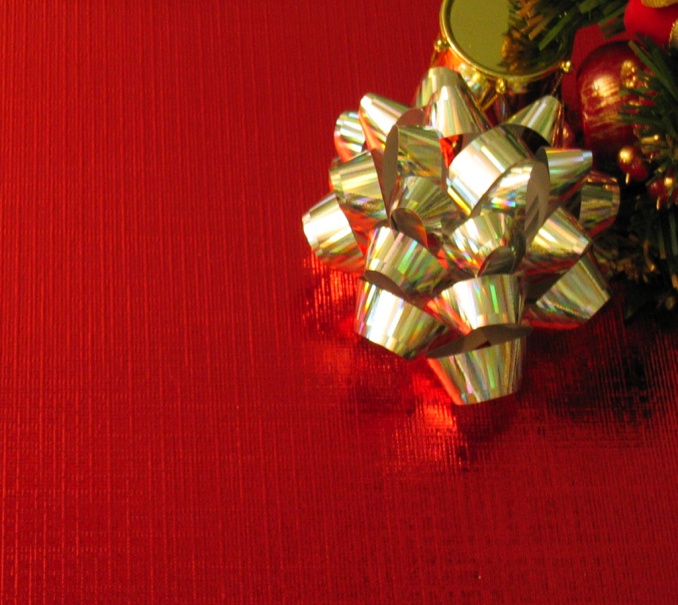 ThreeGifts
The destiny of every human being is turned completely around by this gift!
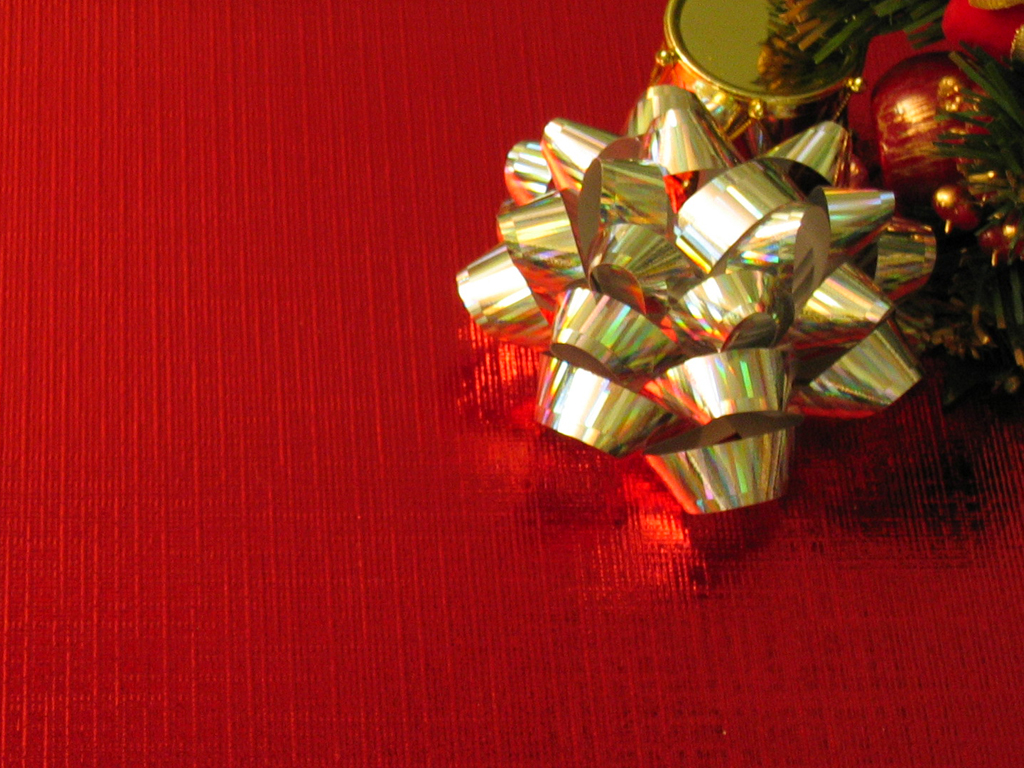 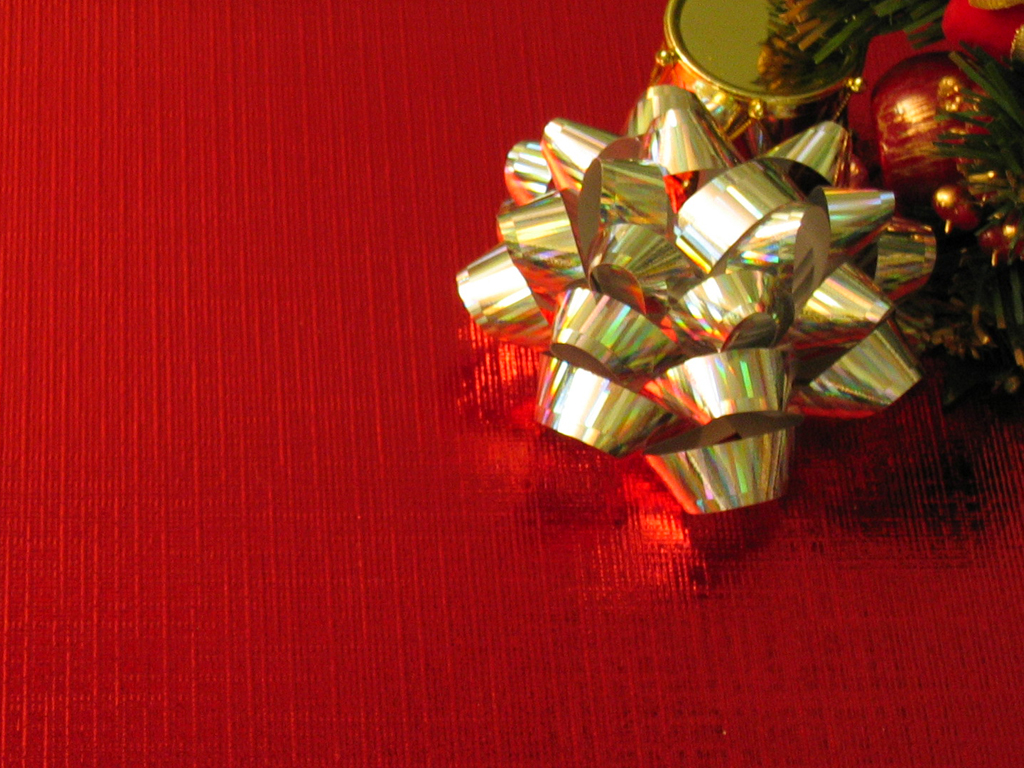 #6
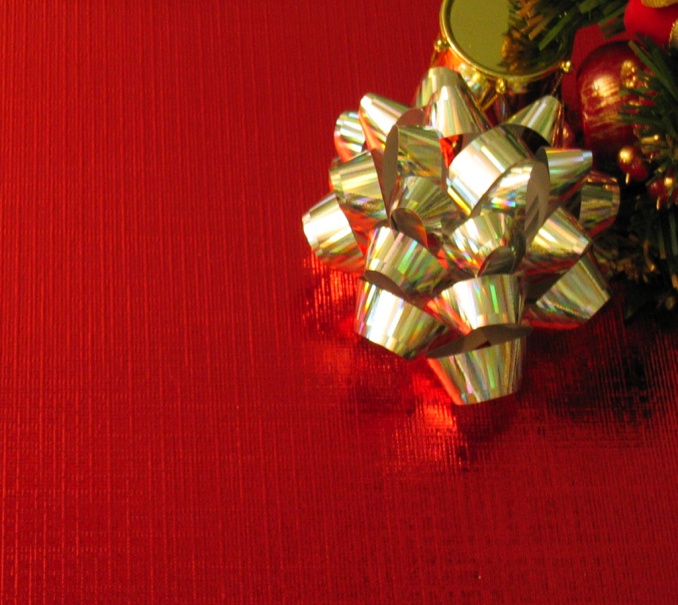 ThreeGifts
“but have everlasting life”
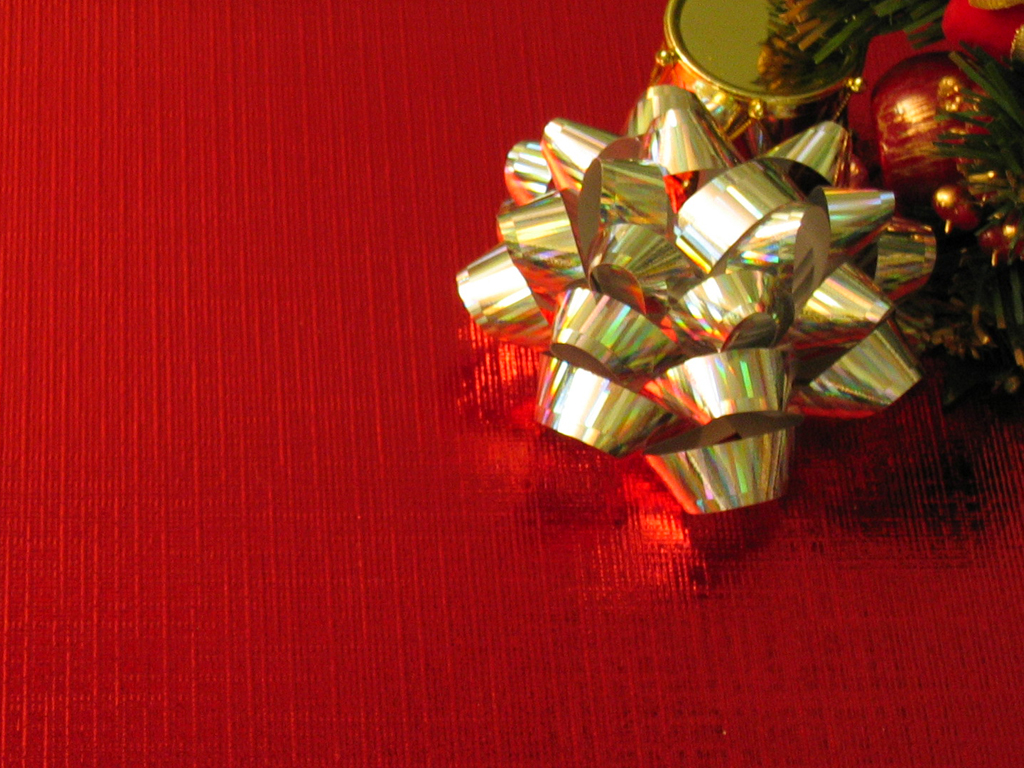 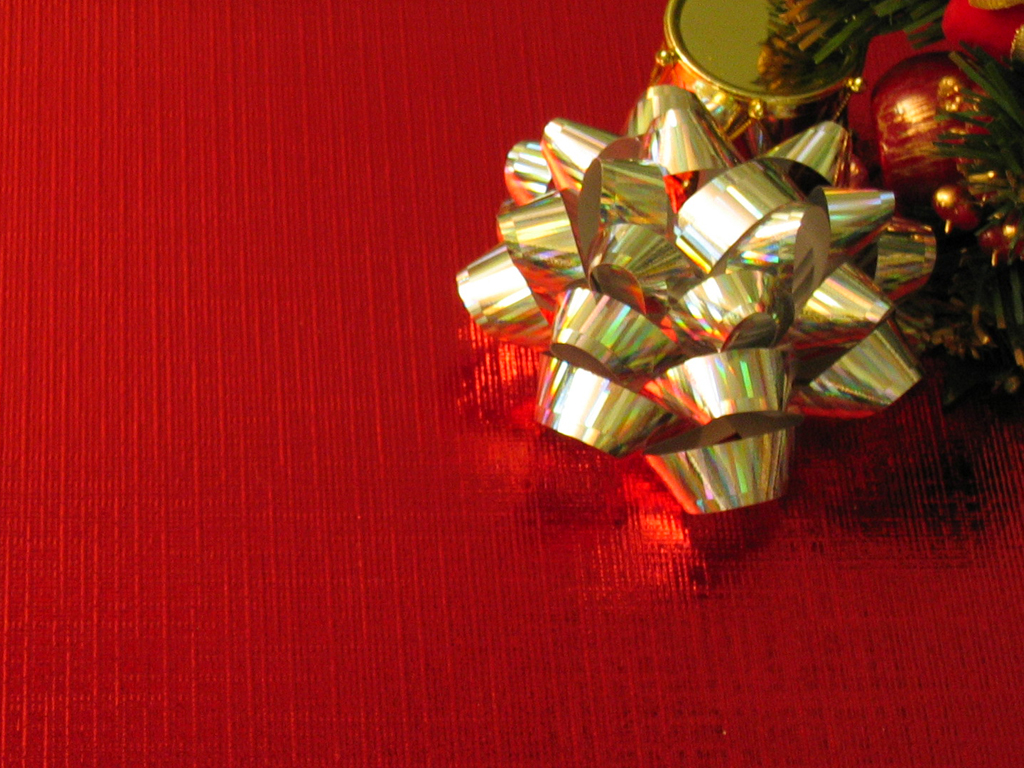 #7
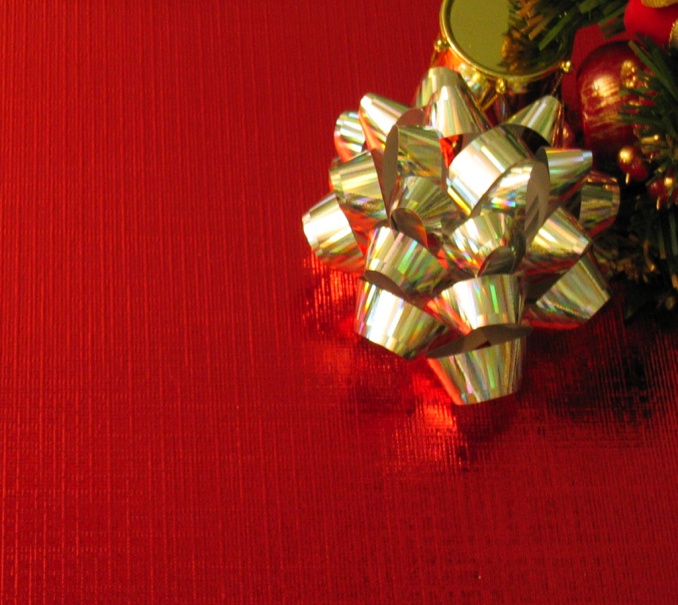 ThreeGifts
The
Great 
TRANSITION
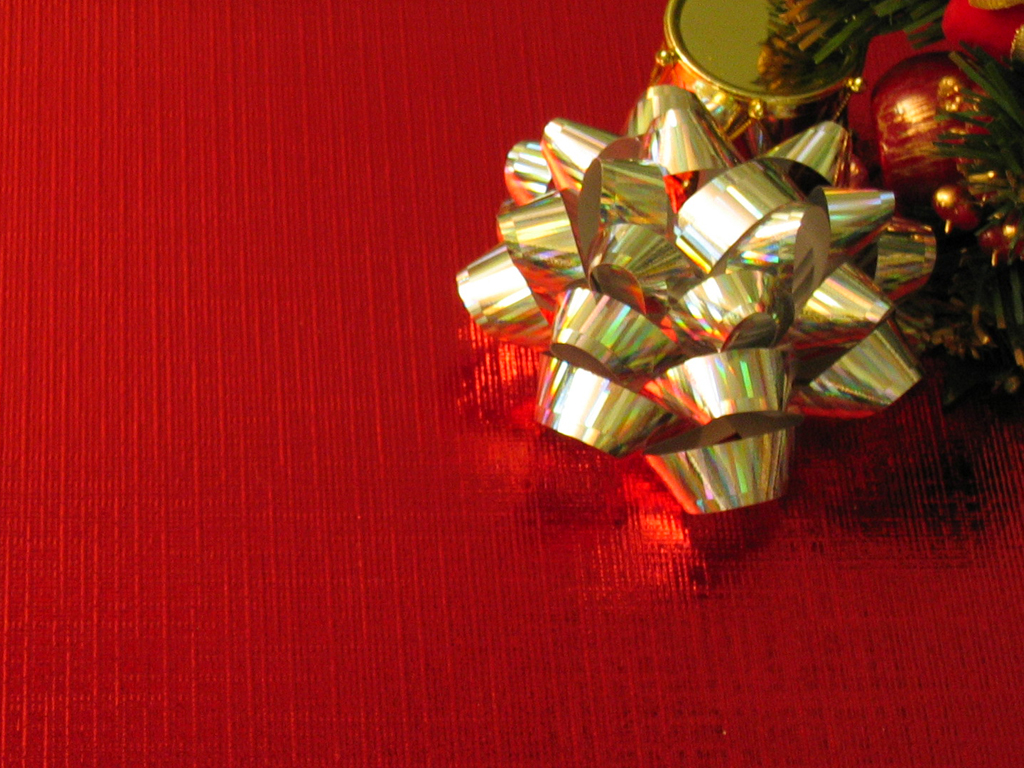 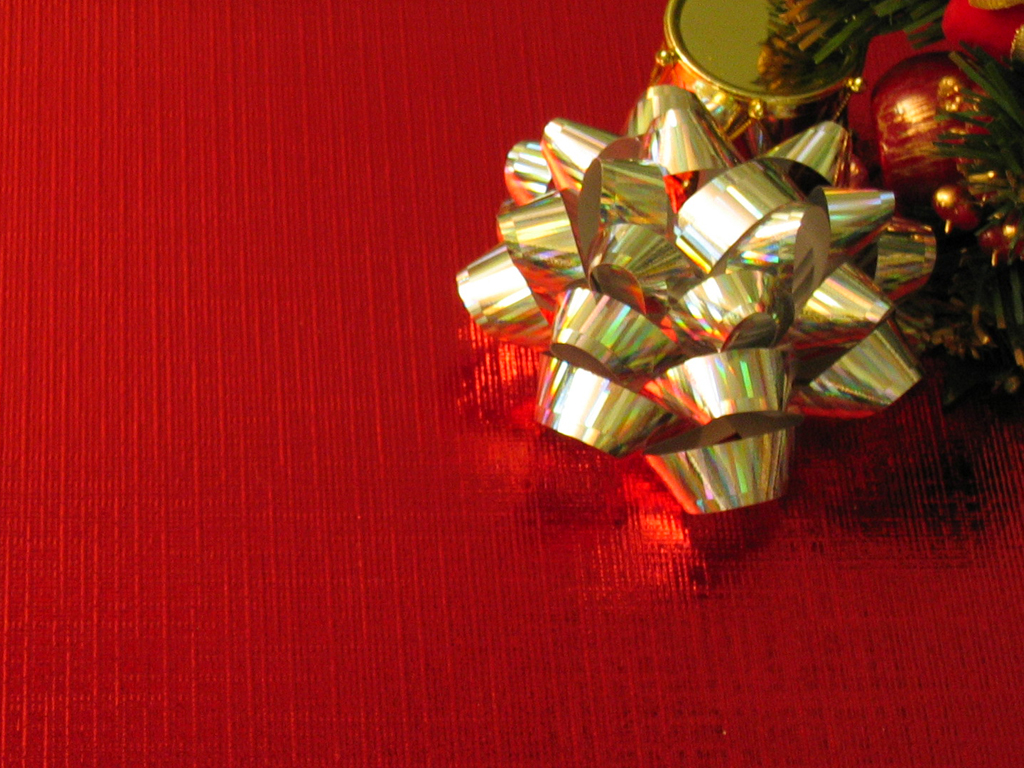 #7
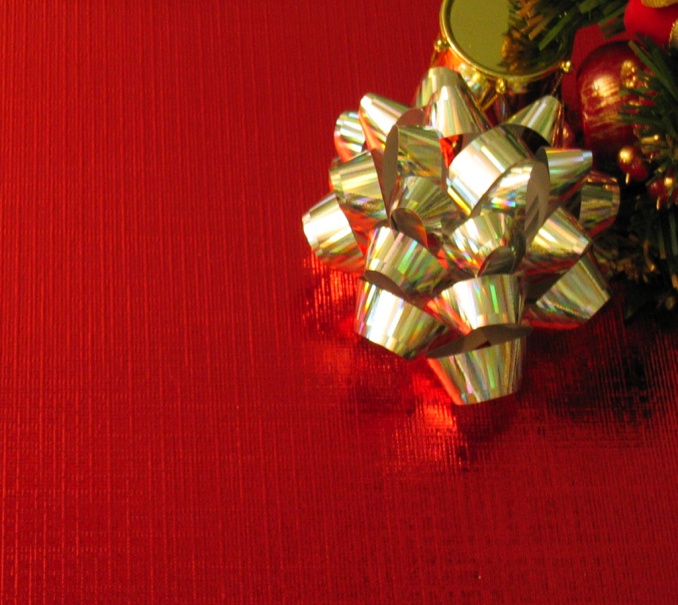 ThreeGifts
This is the greatest RAGS to RICHES story ever!
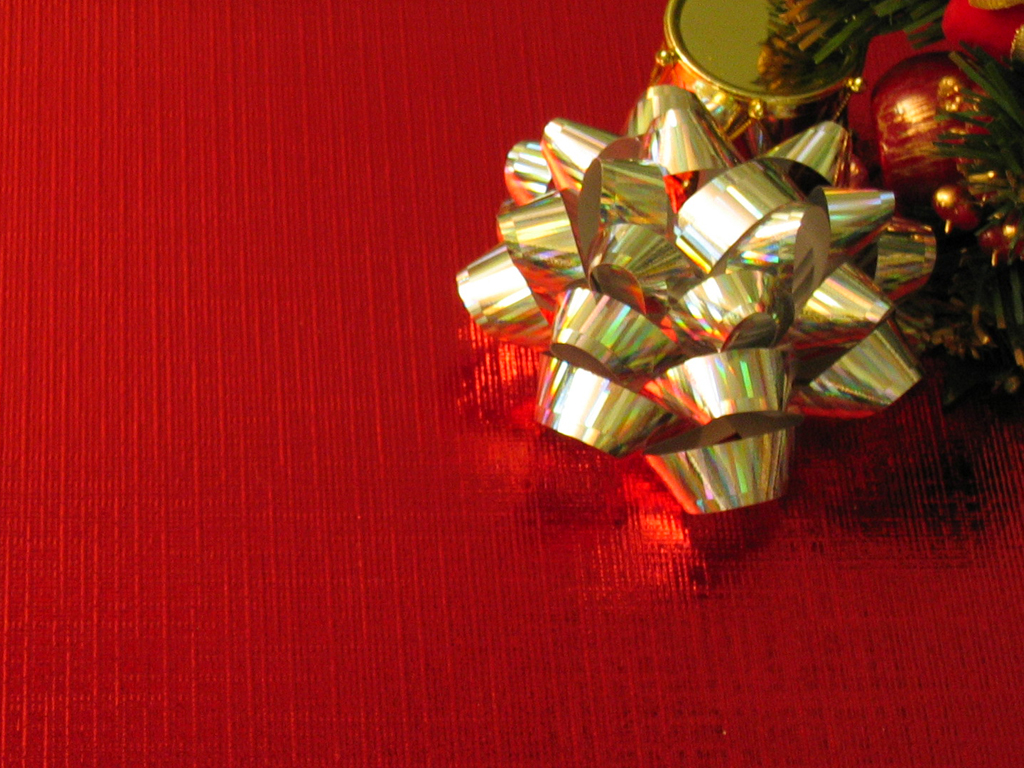 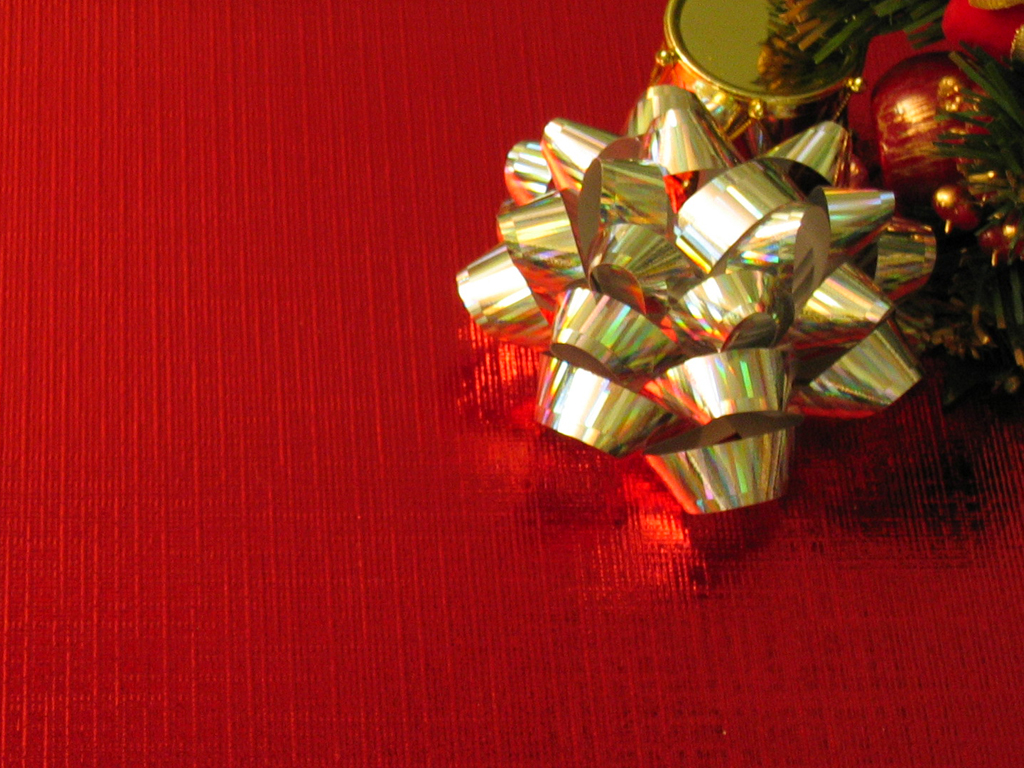 #7
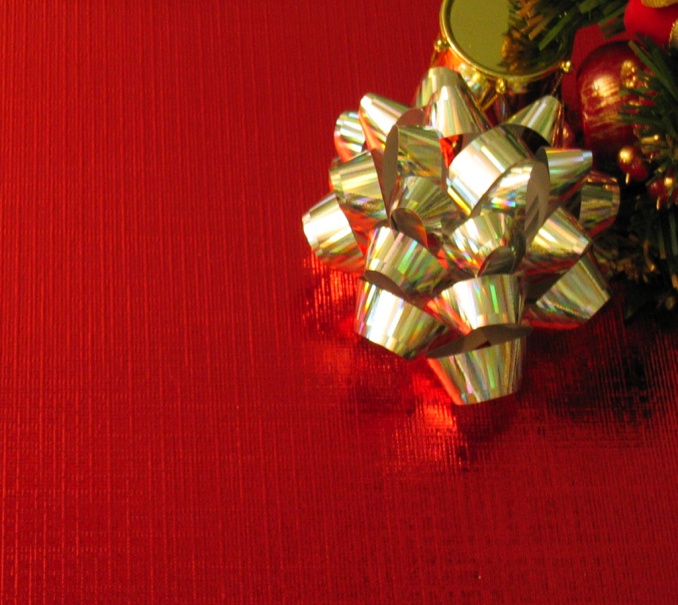 ThreeGifts
This kind of LOVE
is GOD’s 
kind of love

It is meant to be given freely and received freely
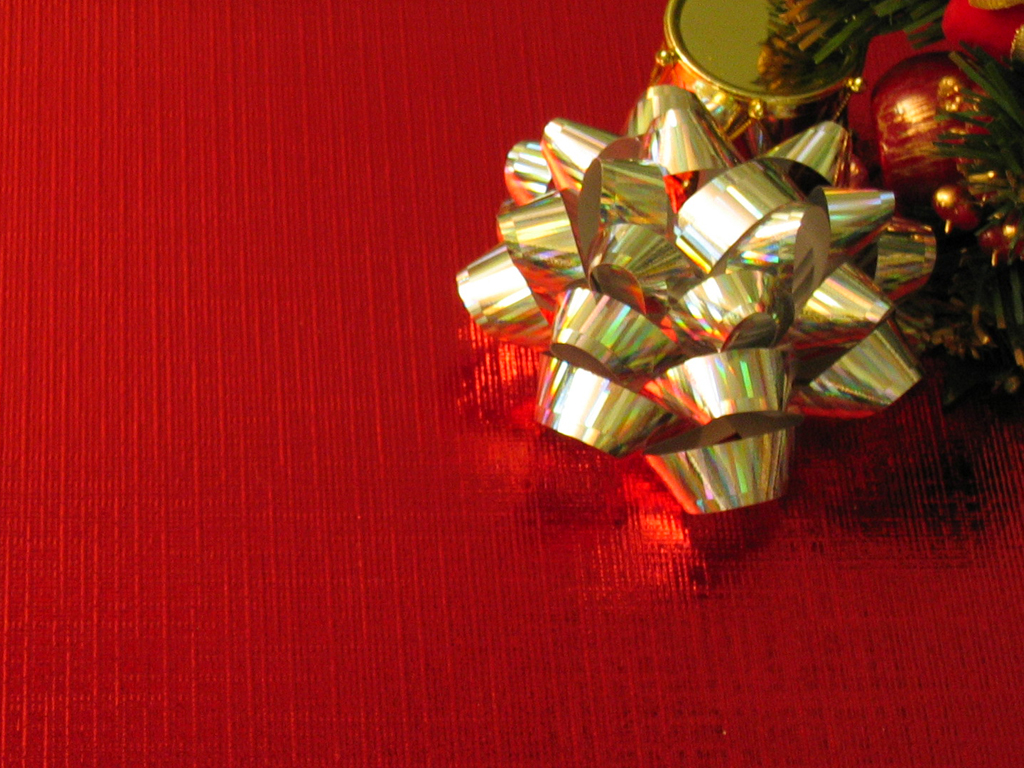 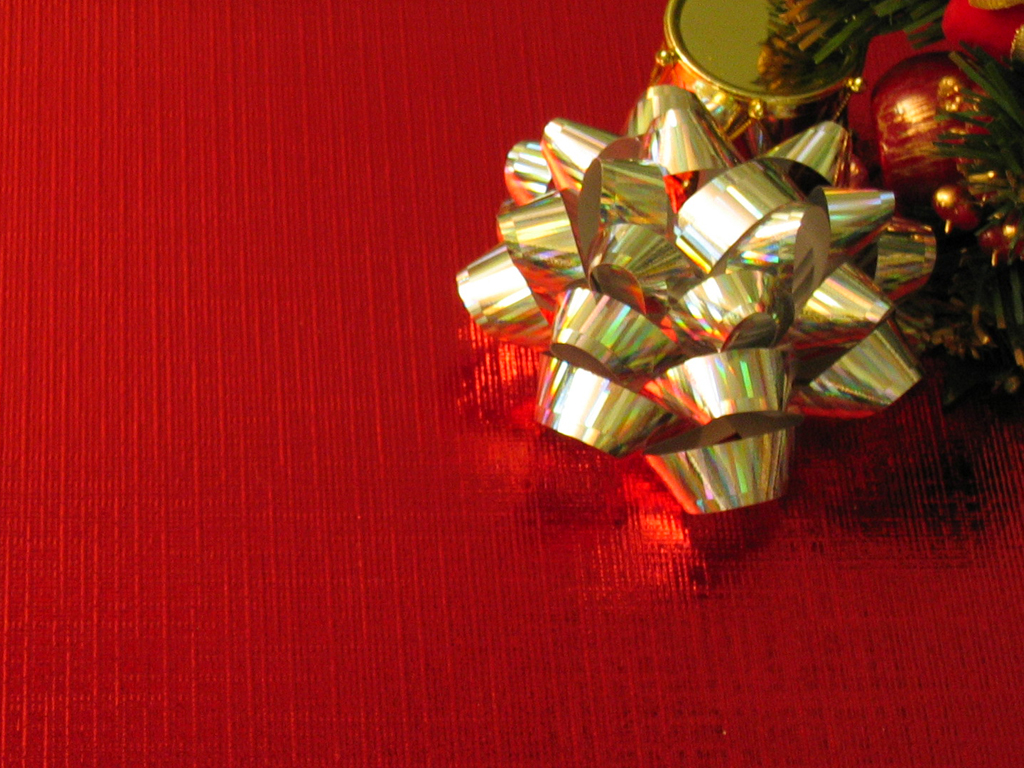 CONCLUSION